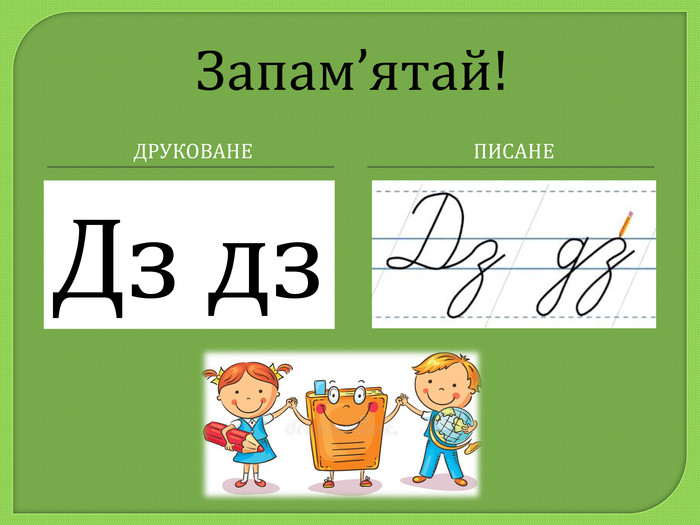 Навчання грамоти
Письмо
Букварний період
Урок 88
Написання слів з буквосполученням ДЗ, слів і речень з вивченими буквами.
Налаштуйся на урок
В школі справу хоч яку
Починаєм по дзвінку.
Тож хвилини не втрачаєм,
Все нове запам’ятаєм.
Вибери вагончик, у якому б хотів(ла) мандрувати цим уроком
Уважність
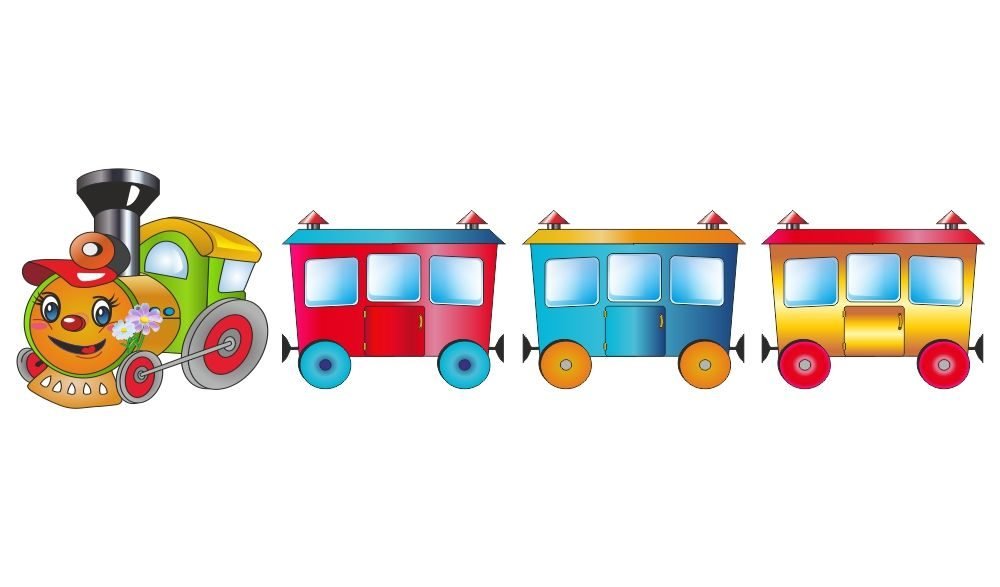 Працьовитість
Активність
Відгадай загадку
Хто завжди правду каже?
Який є, таким покаже,
І без слів про все розкаже.
На нього дивишся, а себе бачиш.
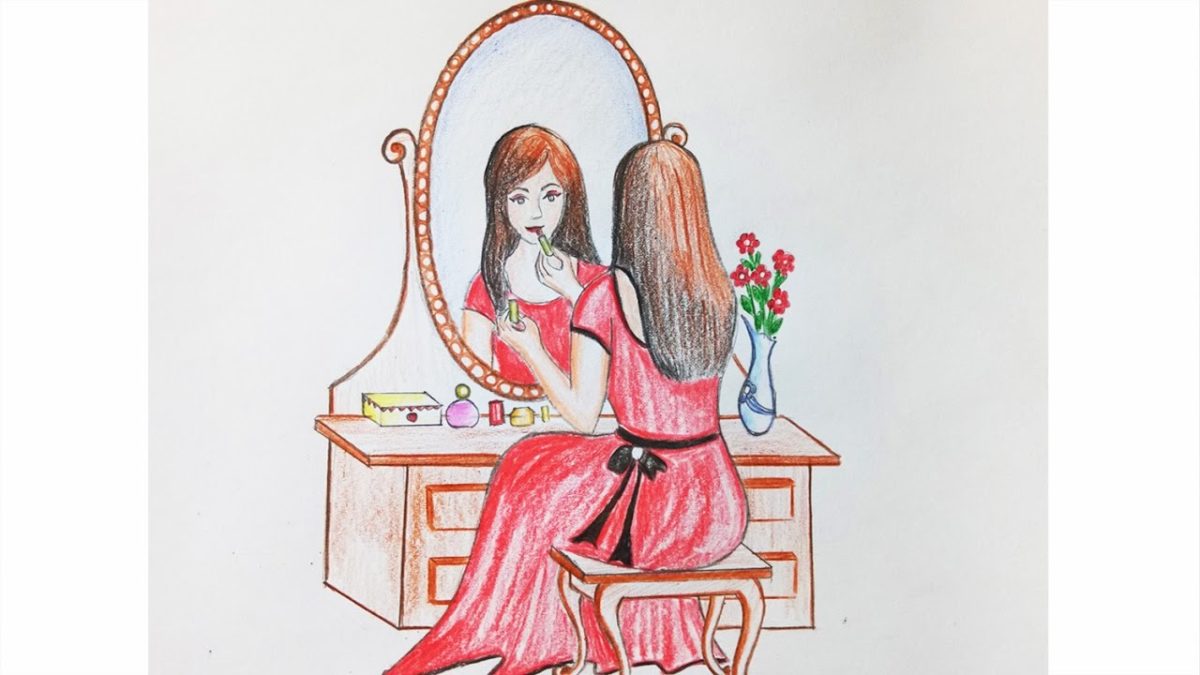 Дзеркало
Який перший звук у слові ДЗЕРКАЛО? Якими буквами позначаємо звук [дз]?
Повідомлення теми уроку
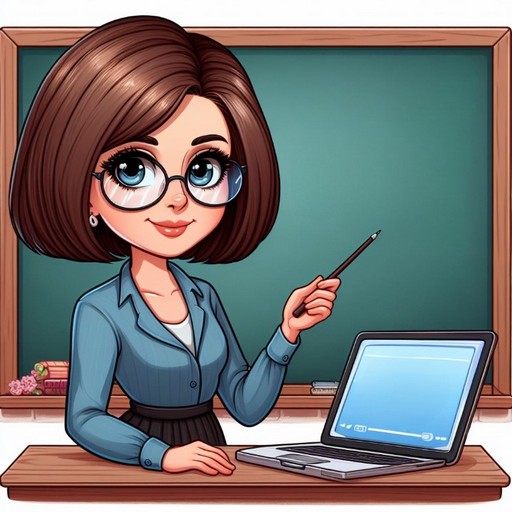 Сьогодні на уроці письма ми будемо формувати вміння позначати звуки [дз], [дз´] на письмі буквосполученням дз, читати й писати слова з буквосполученням дз.
Чим зайнята дівчинка? Куди вона дивиться? Для чого існують дзеркала? Важливо бути охайним, чепурним
Як часто ти дивишся в дзеркало? Коли саме це робиш і з якою метою?
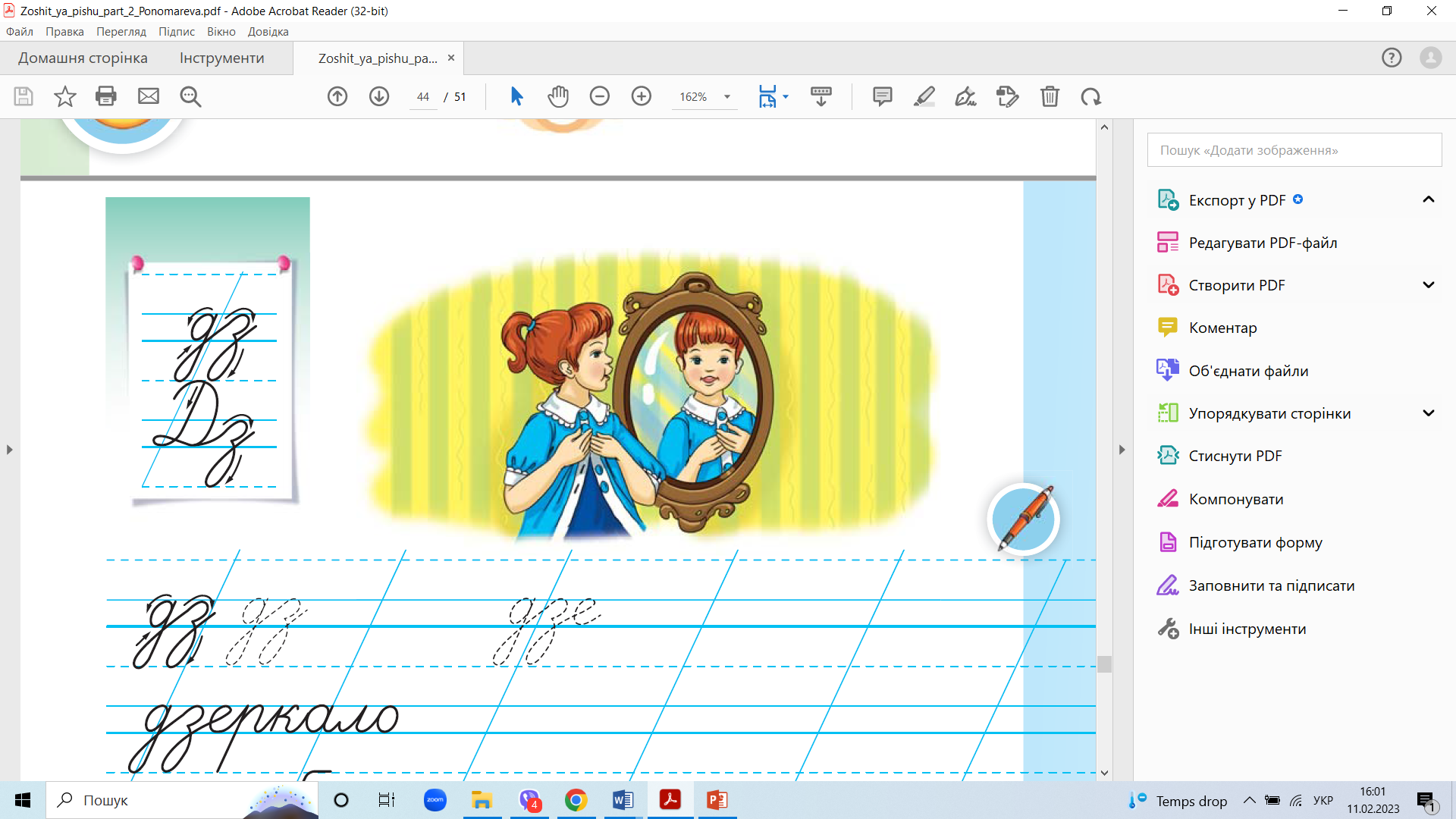 – о – – о – о
ДЗЕРКАЛО
Побудуй під малюнком звукову схему слова ДЗЕРКАЛО
Сторінка
57
Вчимося писати
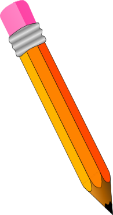 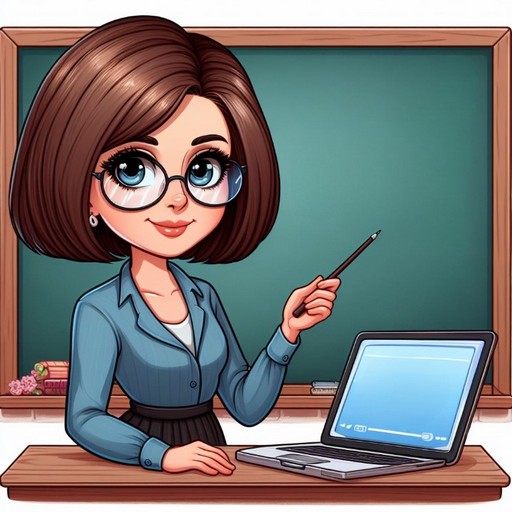 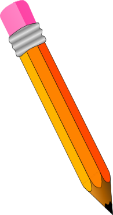 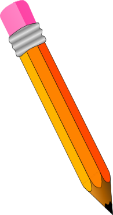 Запиши з’єднання букв ДЗ в першому рядку
Прочитай слова в наступних рядках. Поділи їх на склади. Надпиши звуки. Запиши слова
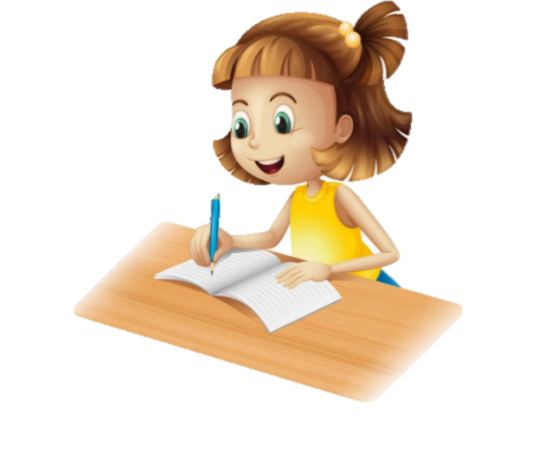 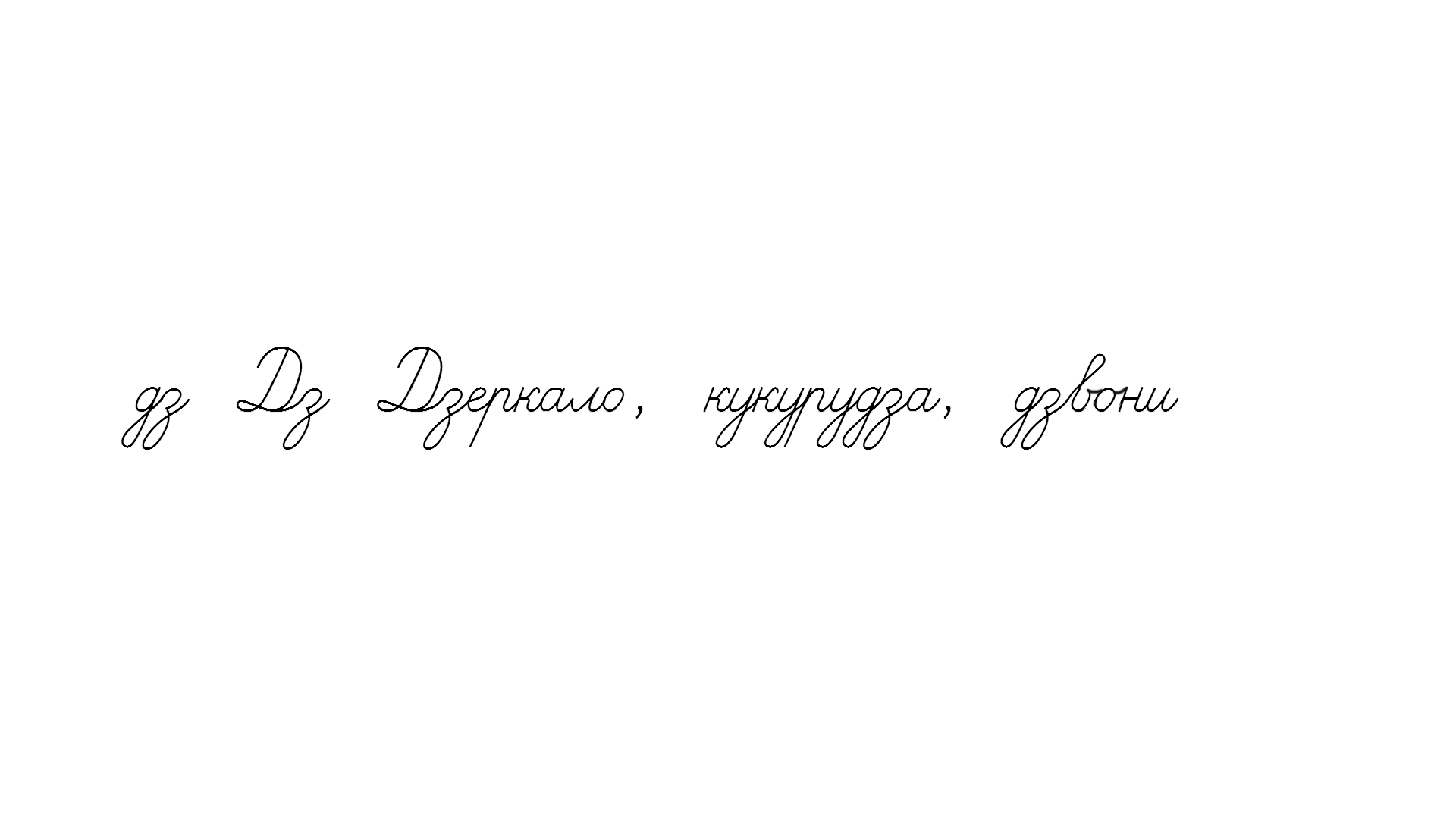 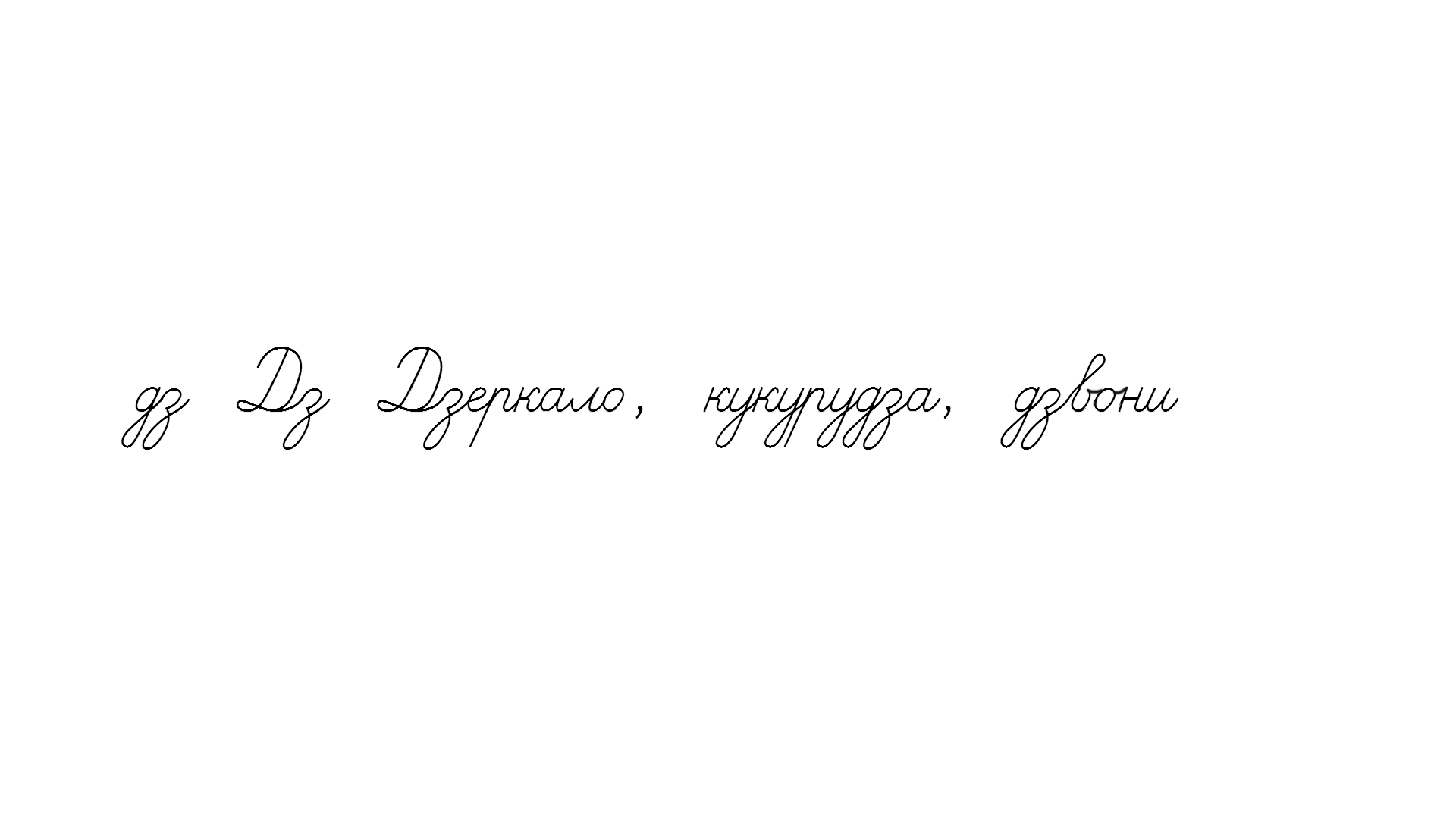 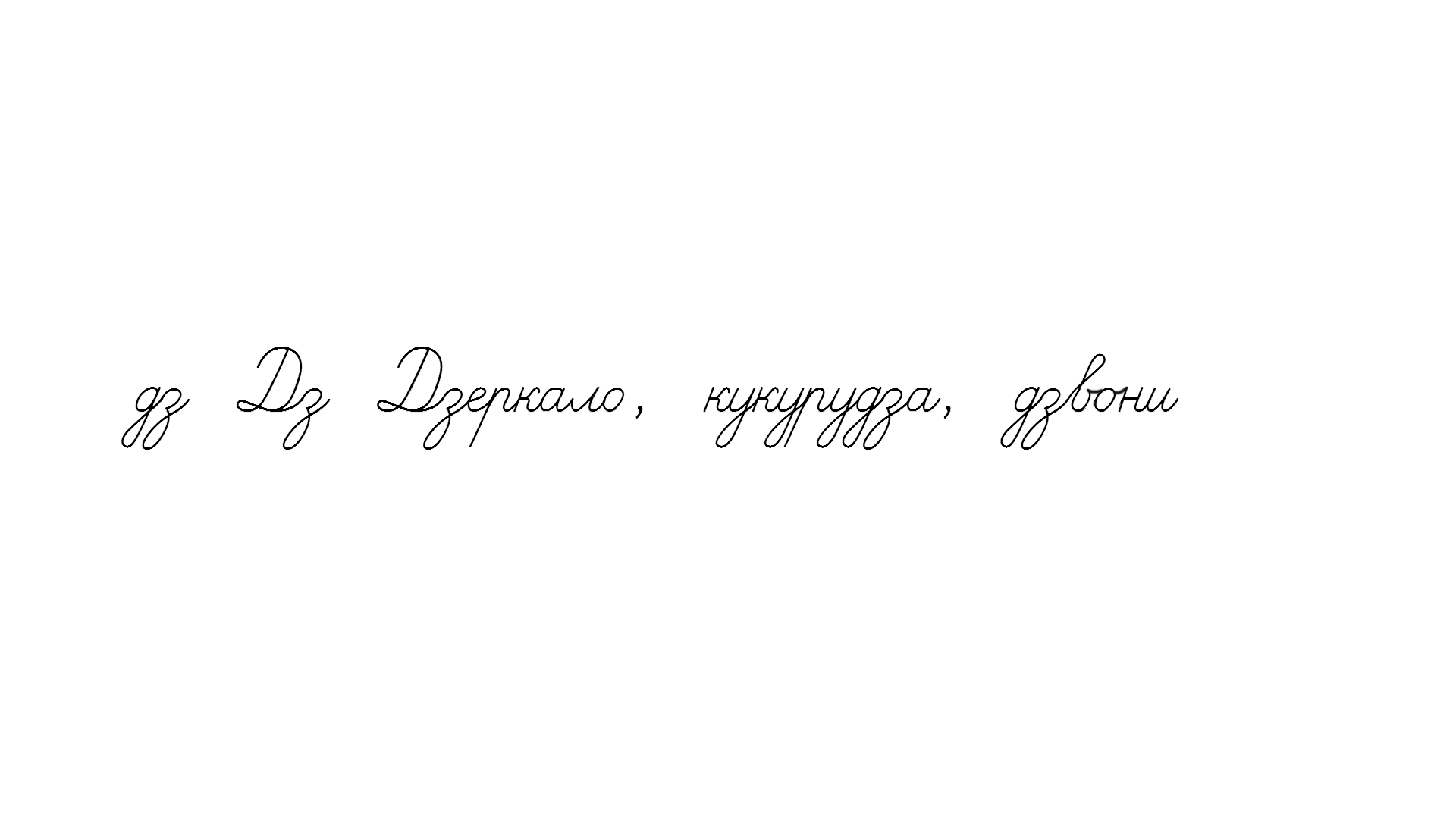 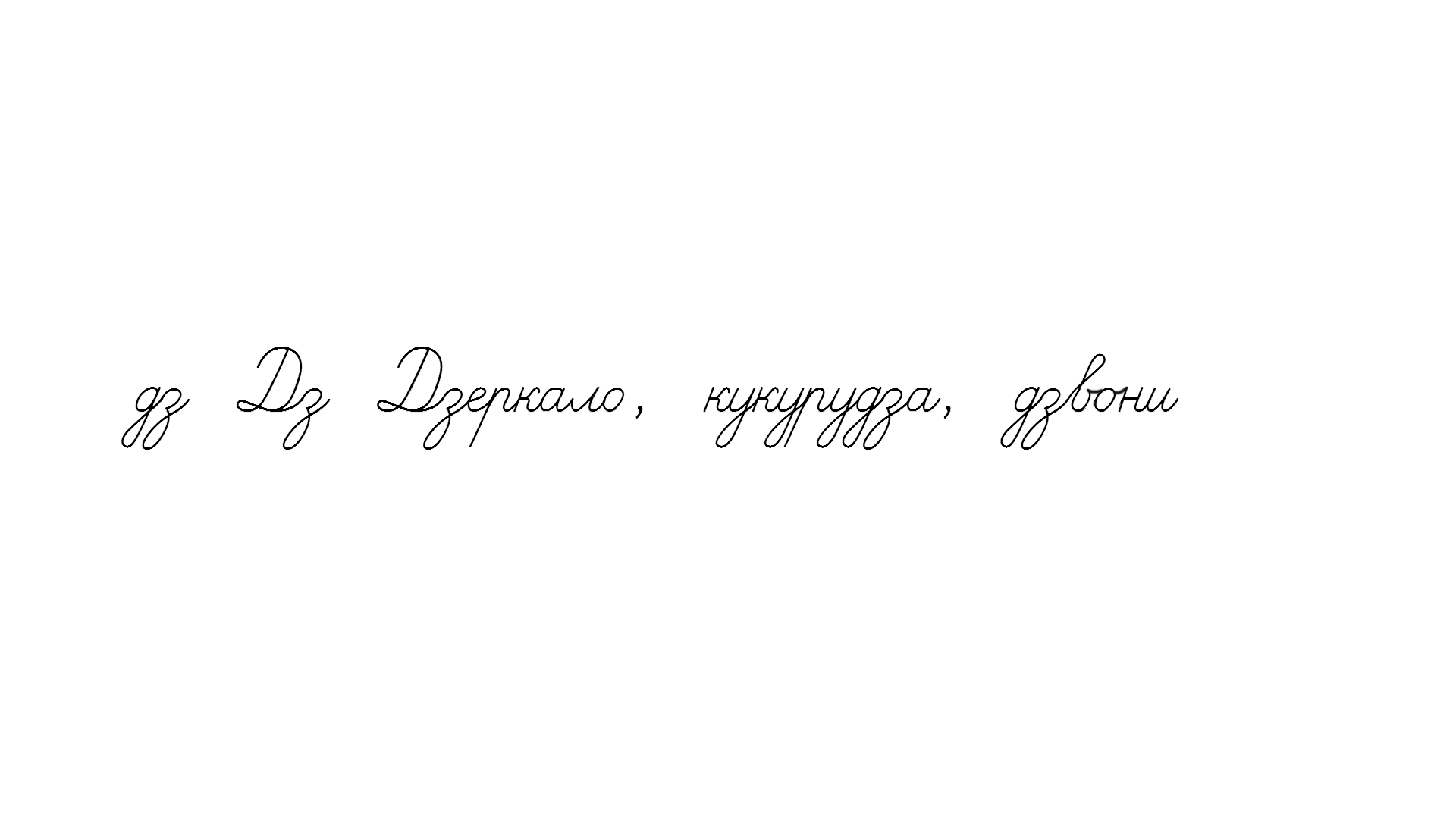 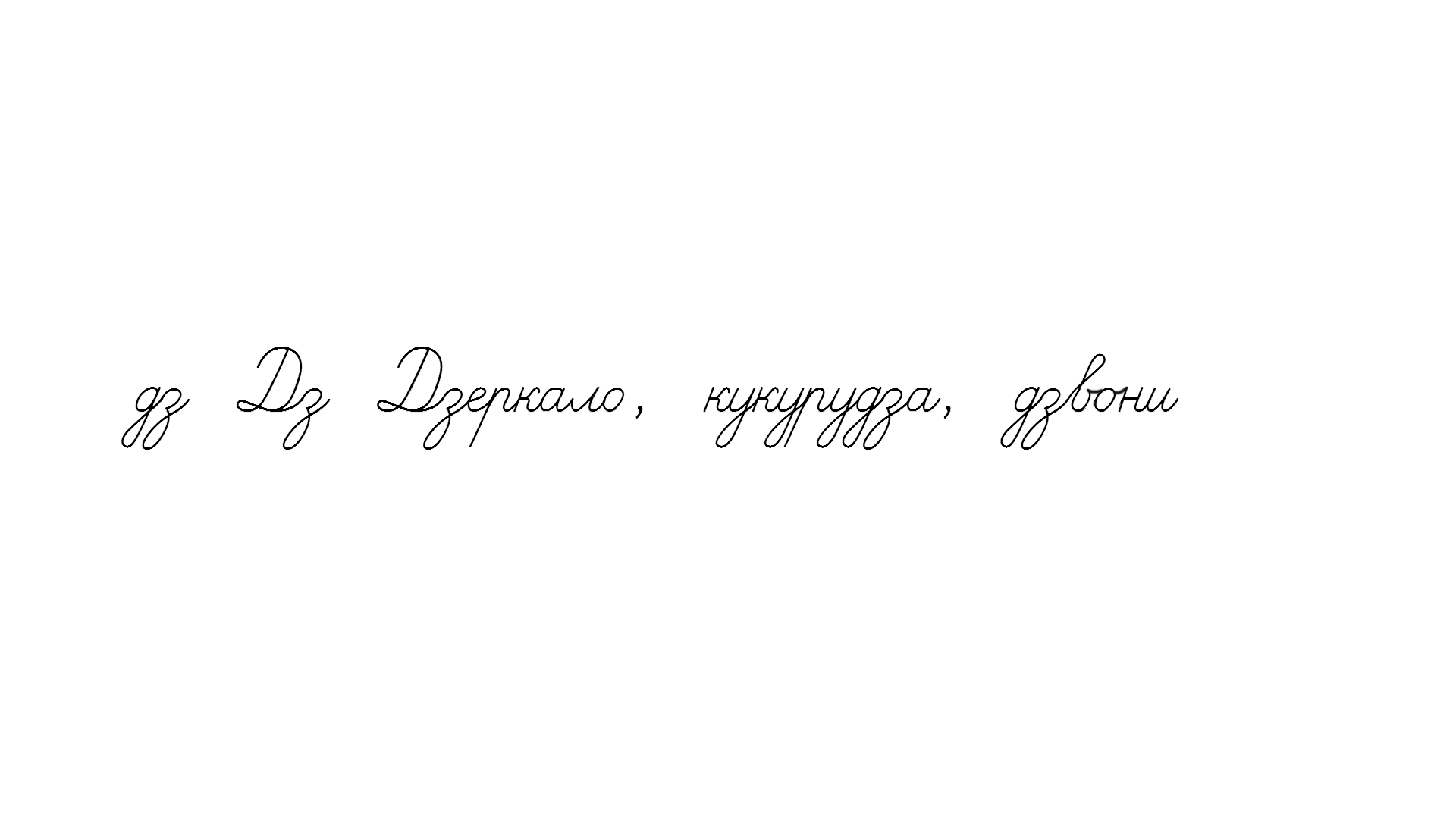 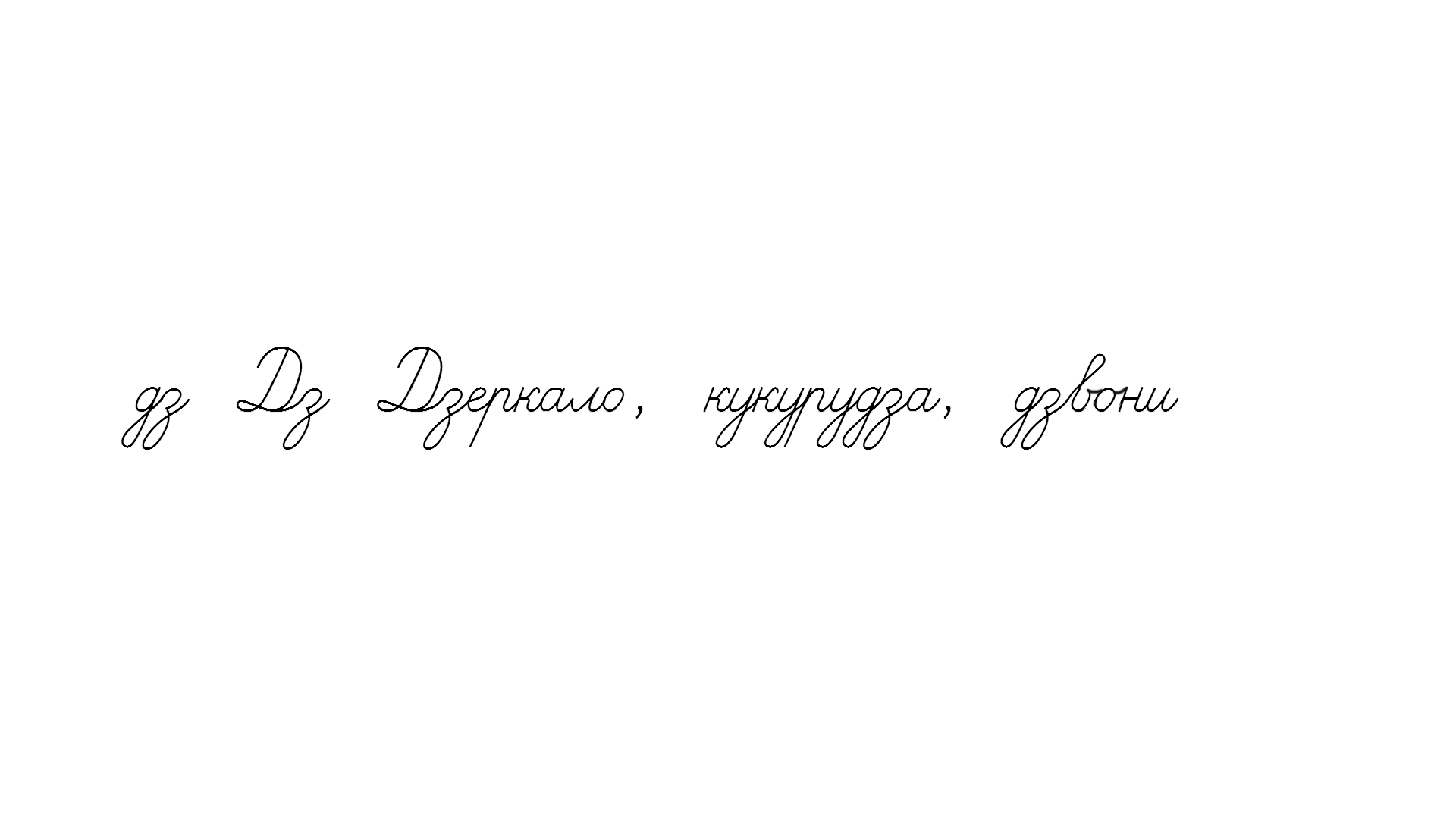 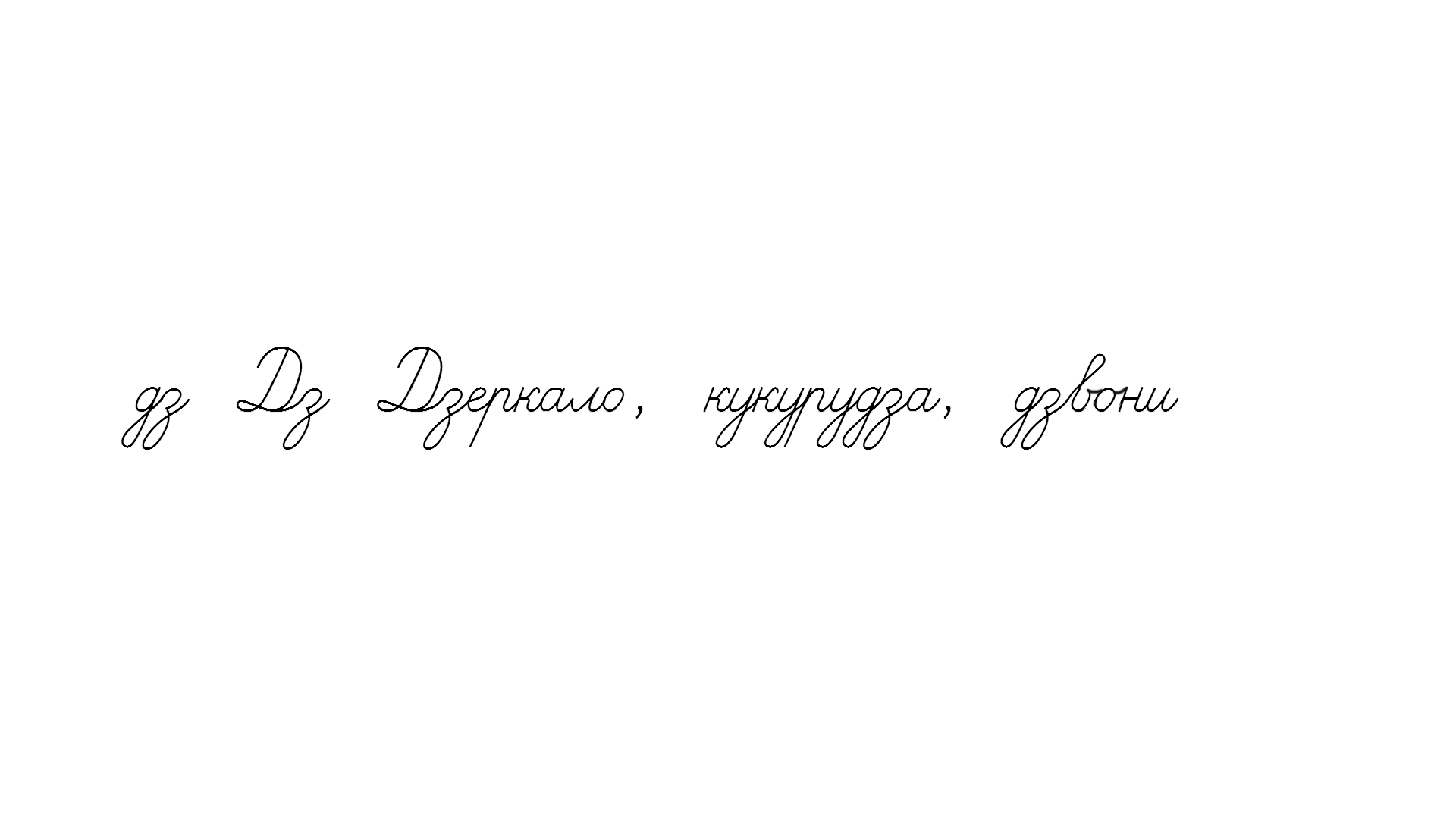 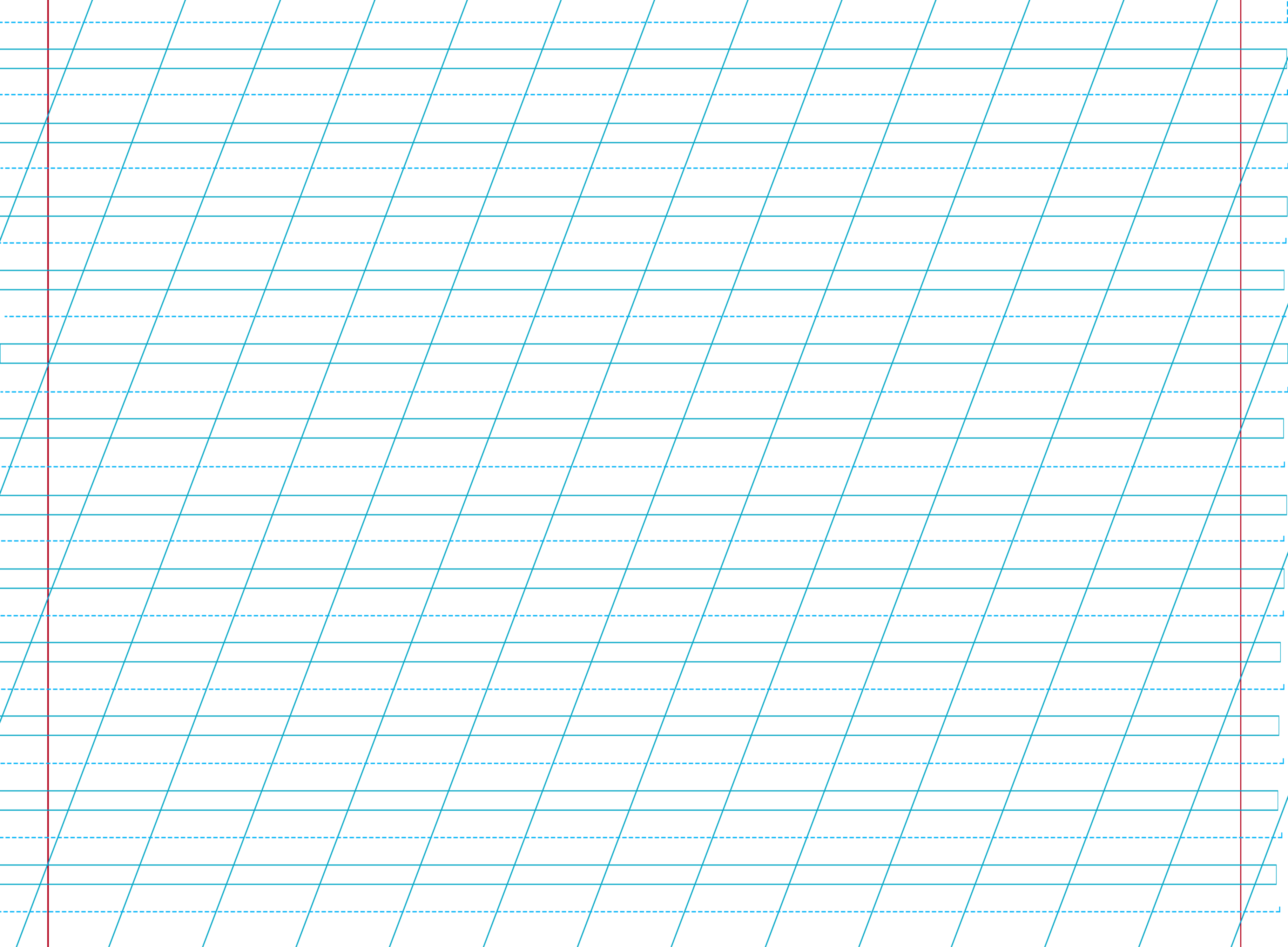 –  о  – –  о – о
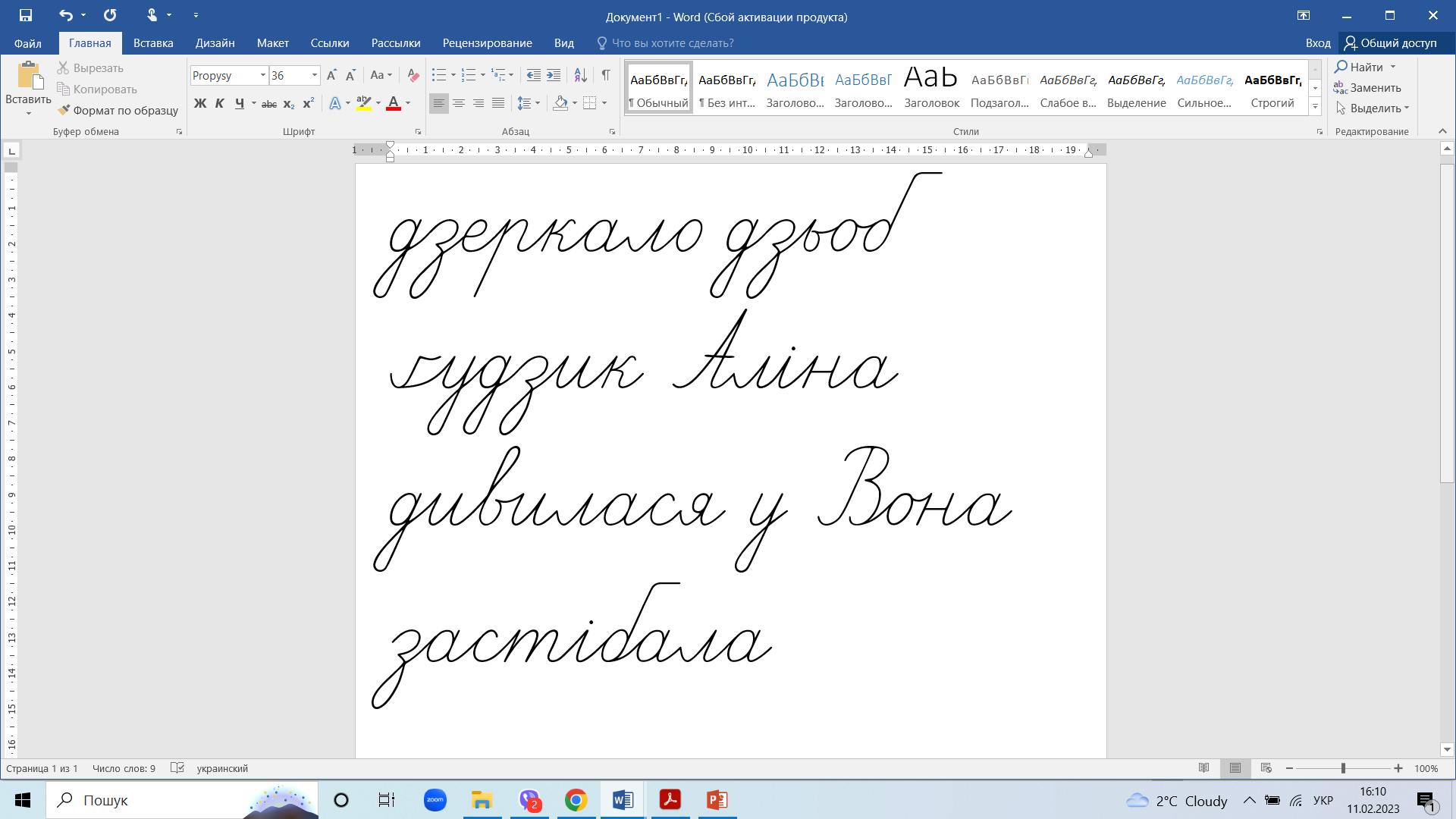 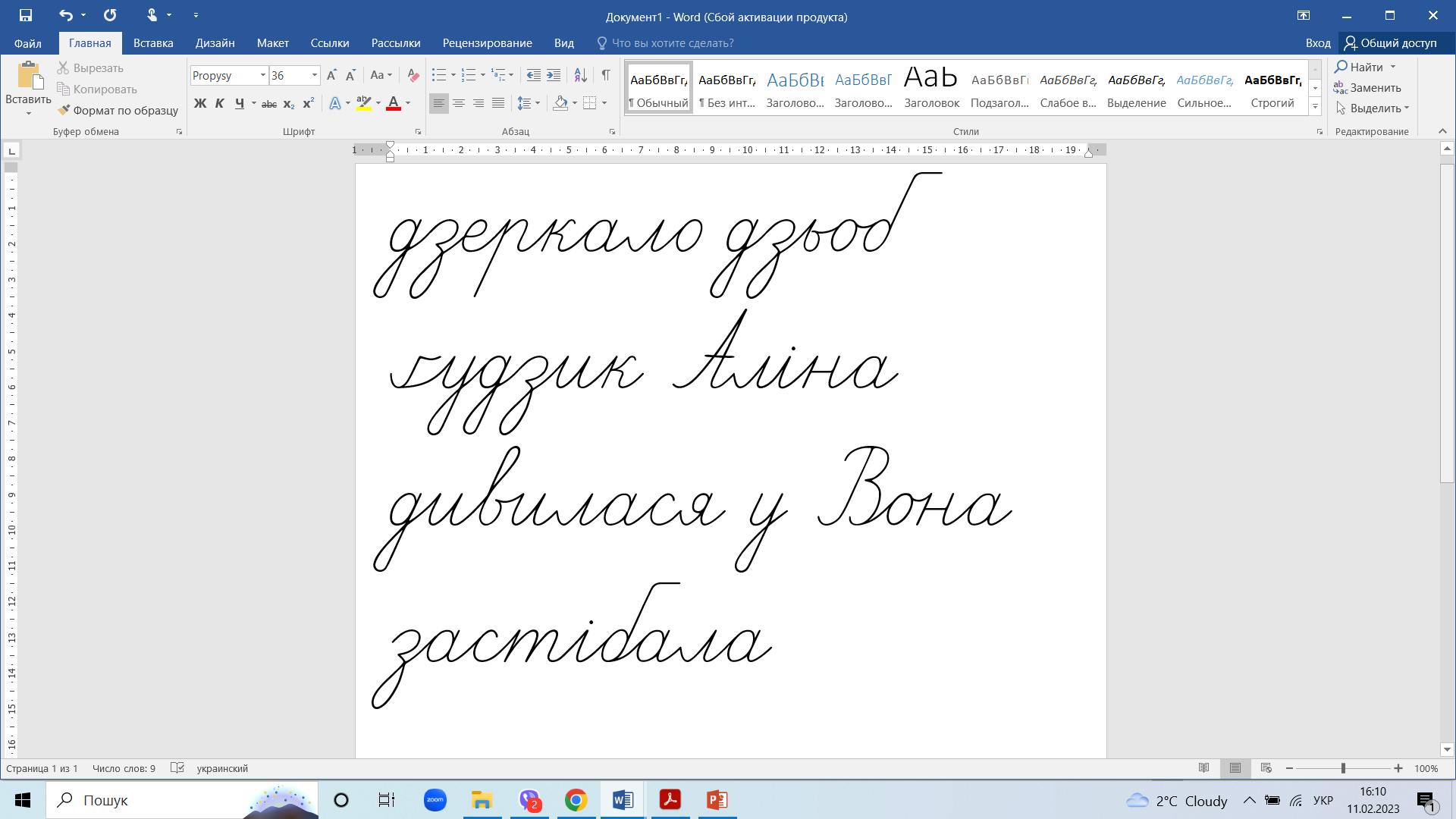 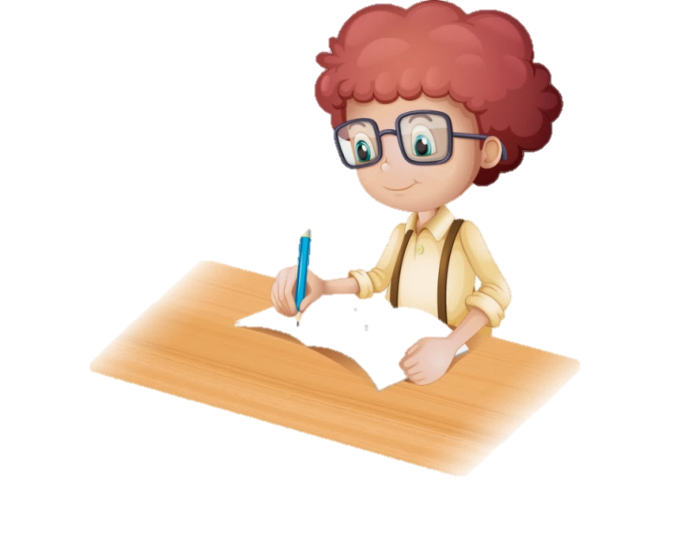 –  о  –   о –
=    о  –
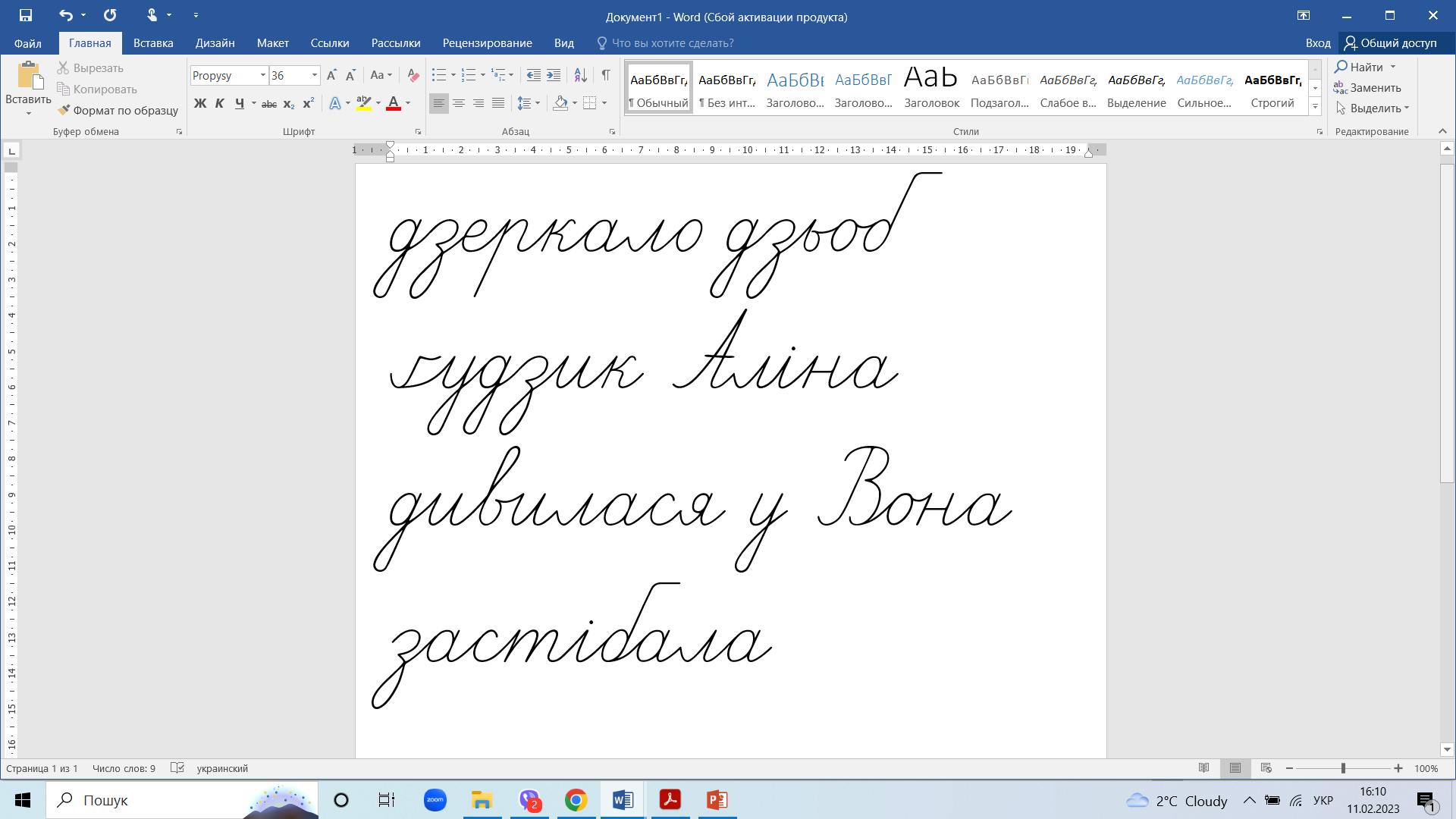 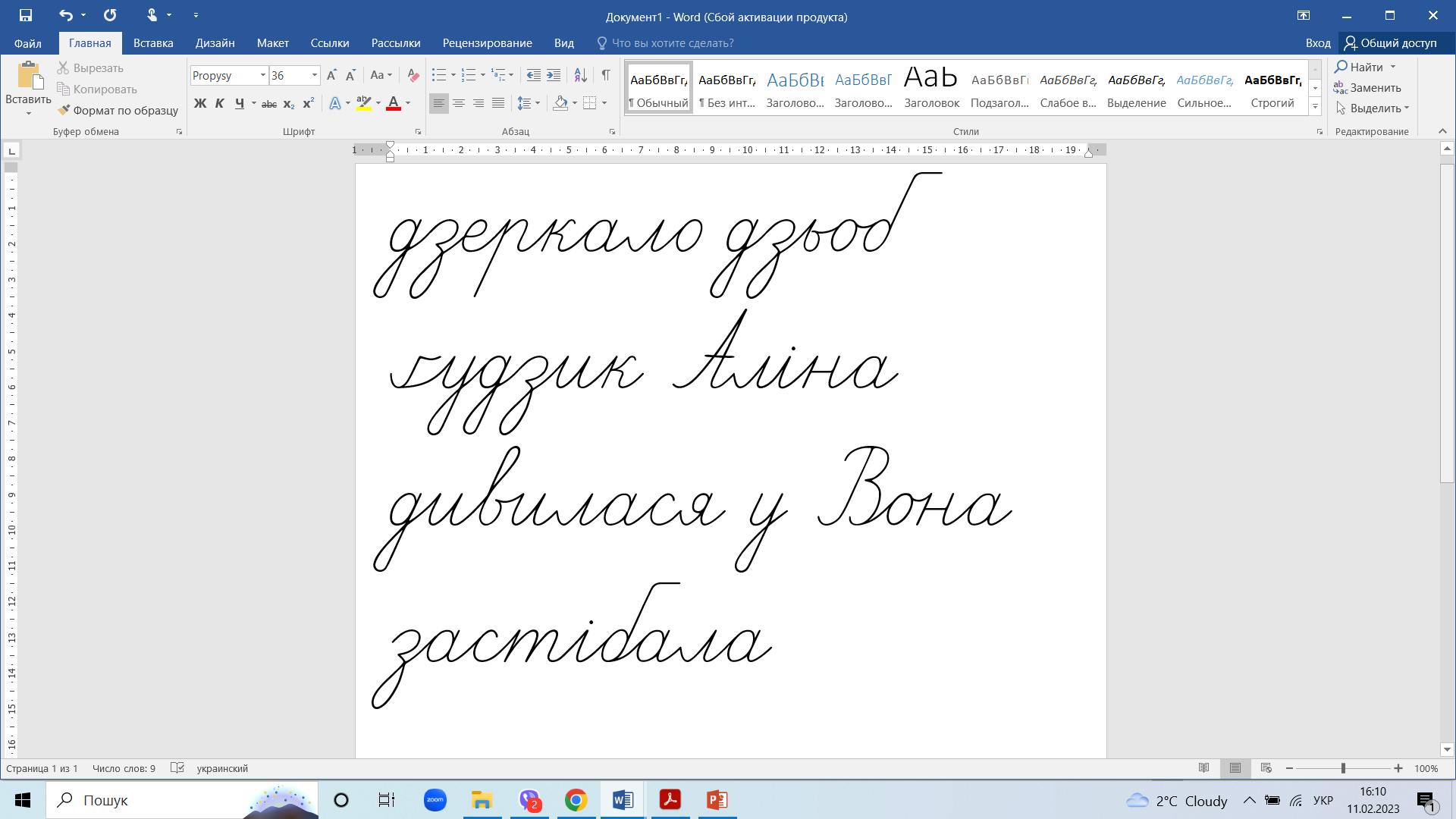 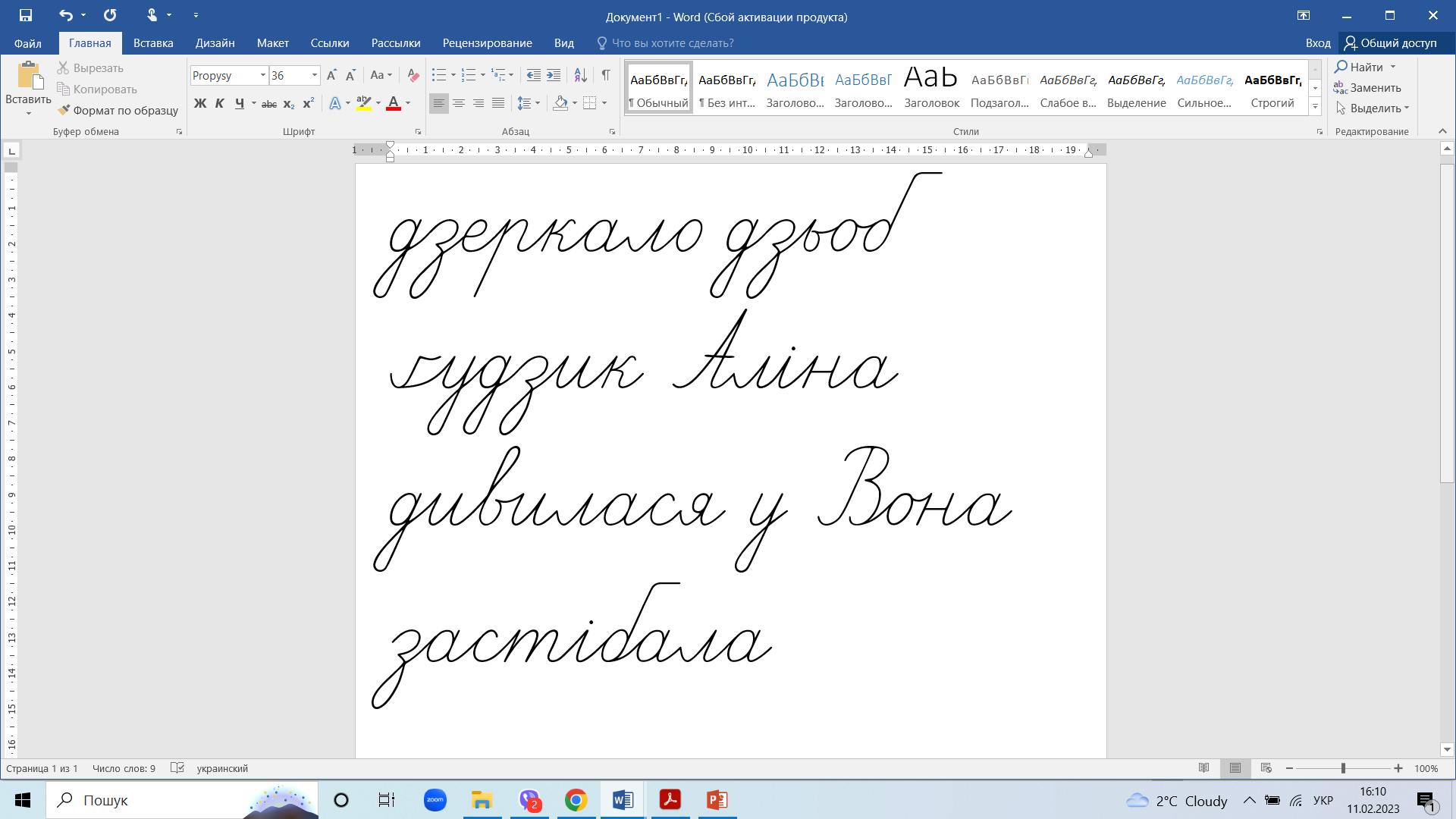 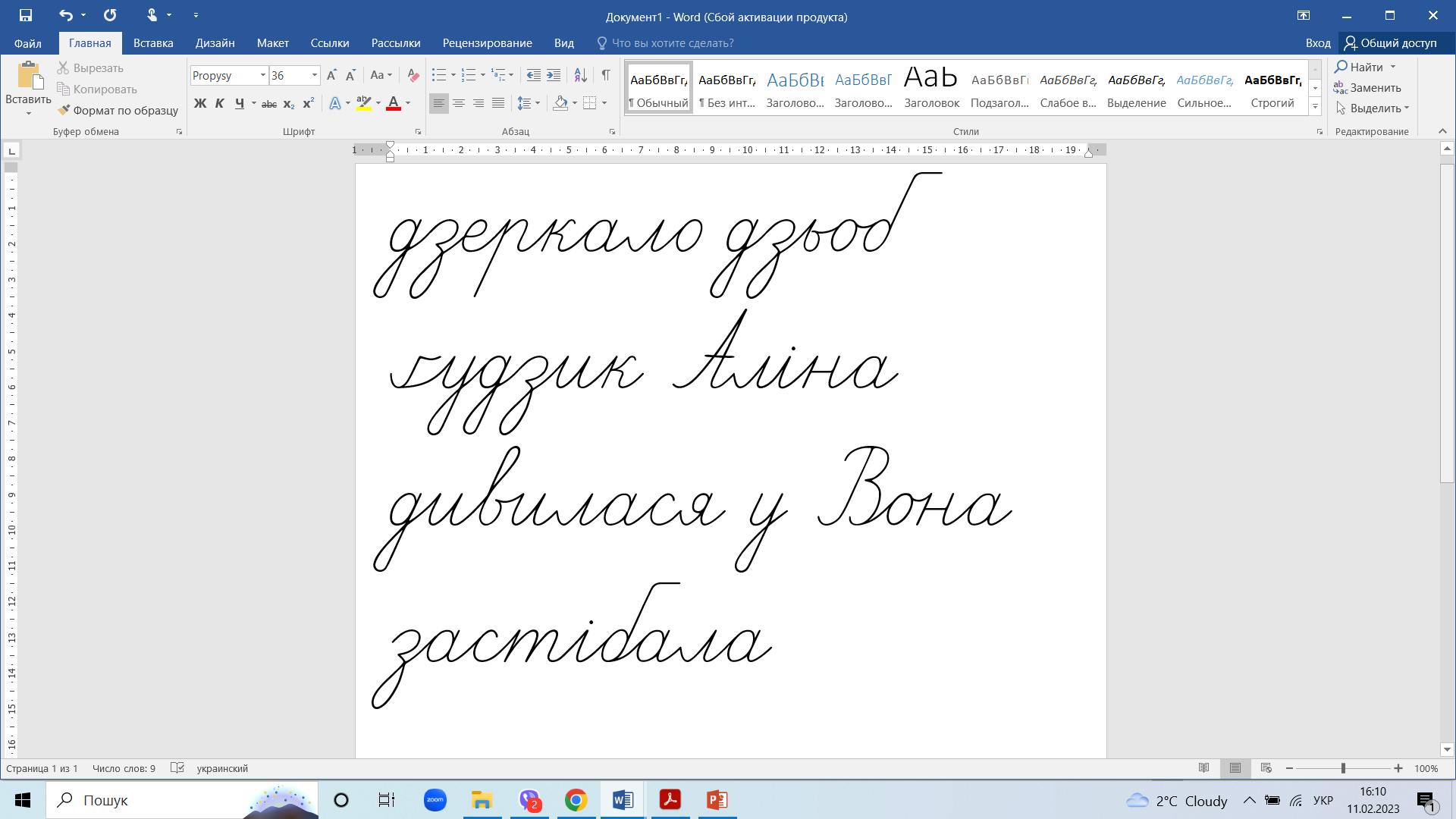 Сторінка
57
Прочитай речення у наступних рядках. 
Запиши за зразком.
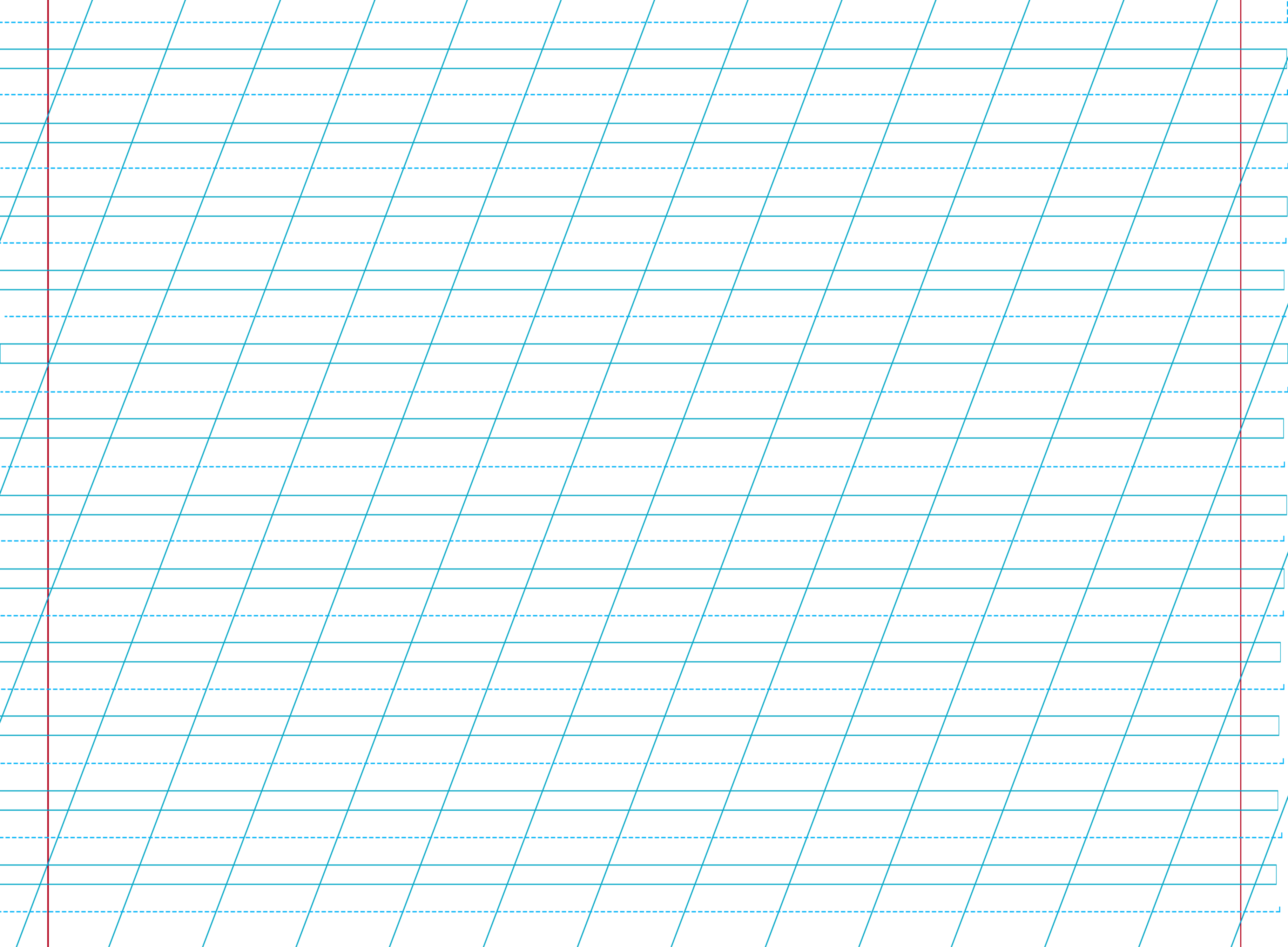 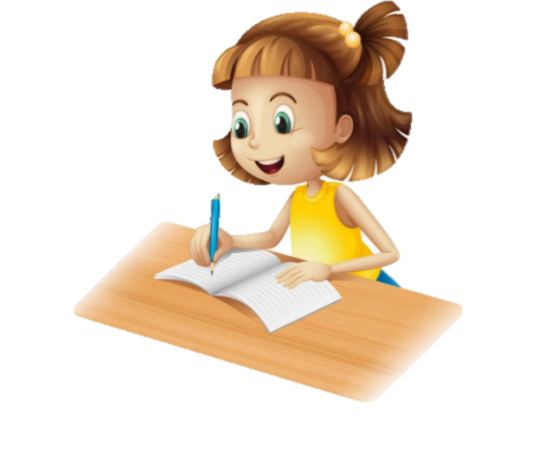 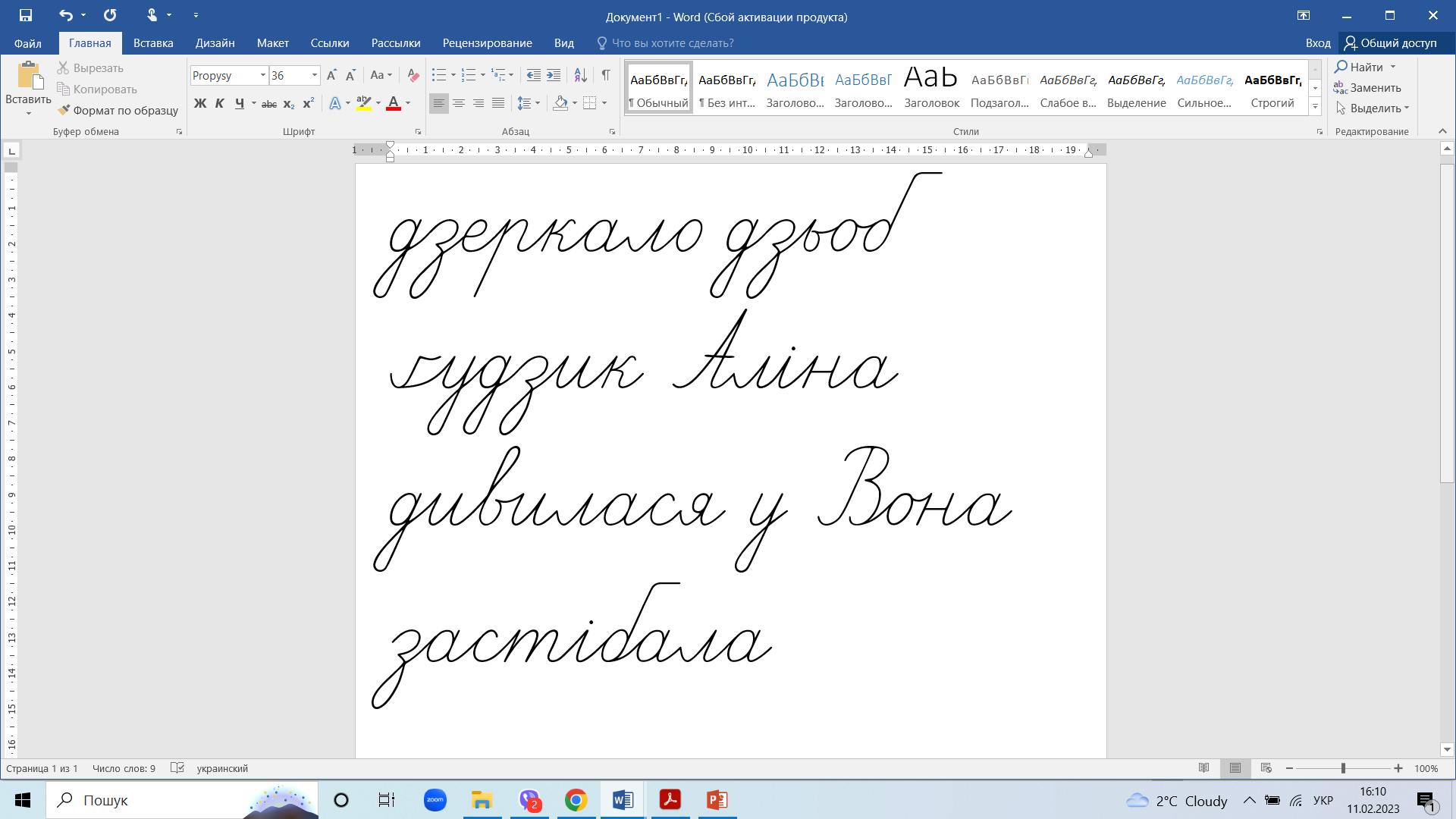 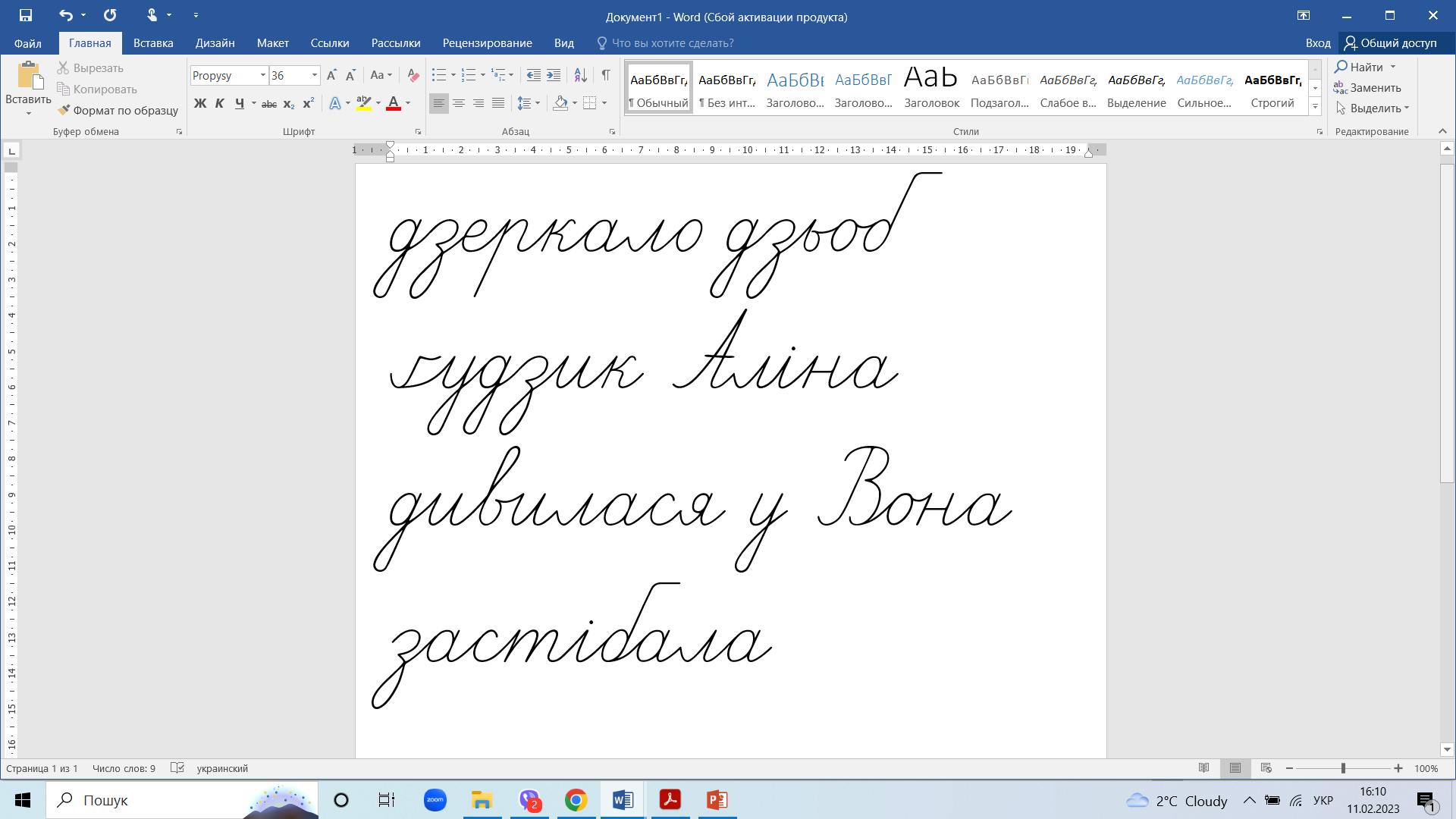 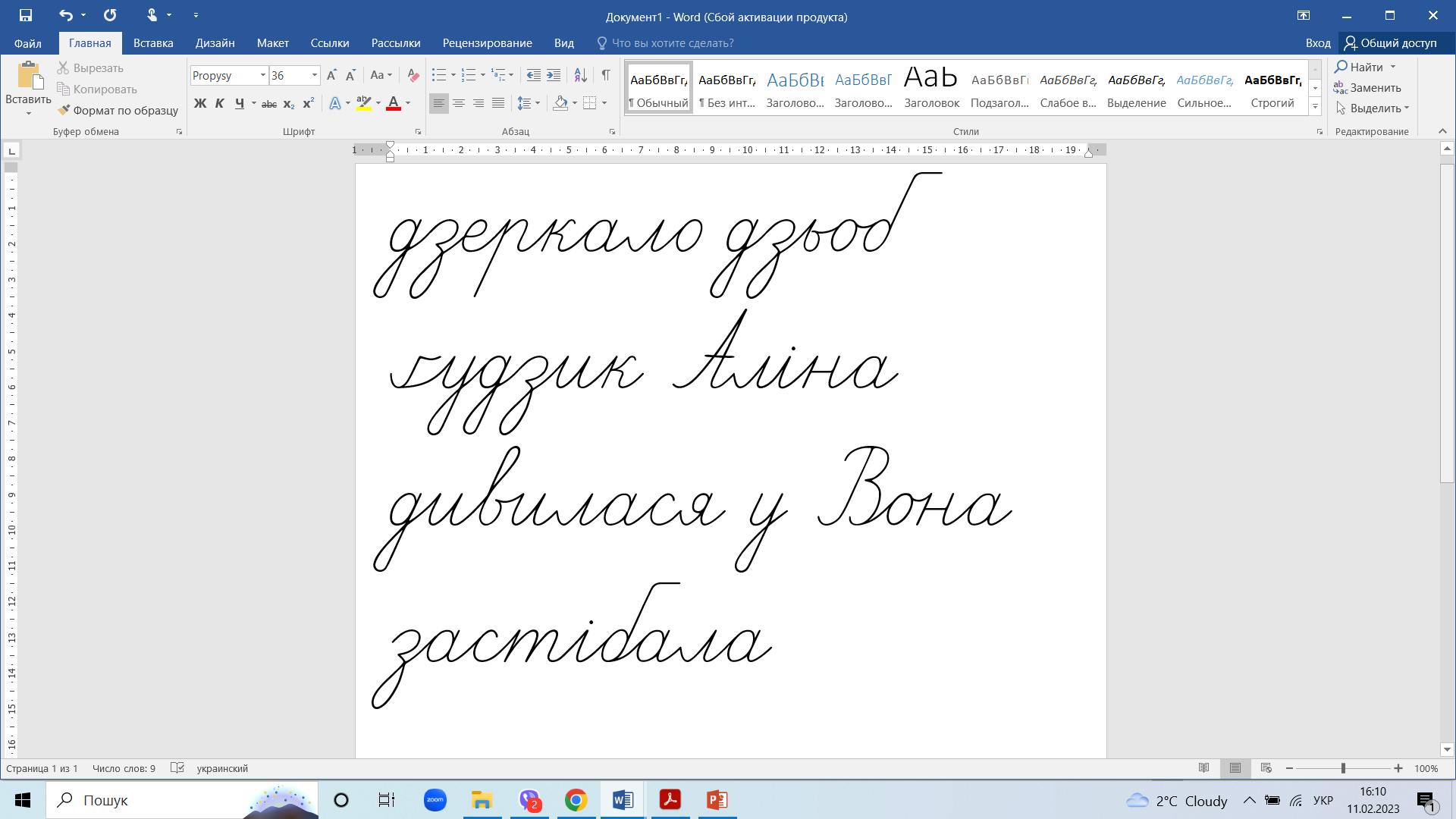 .
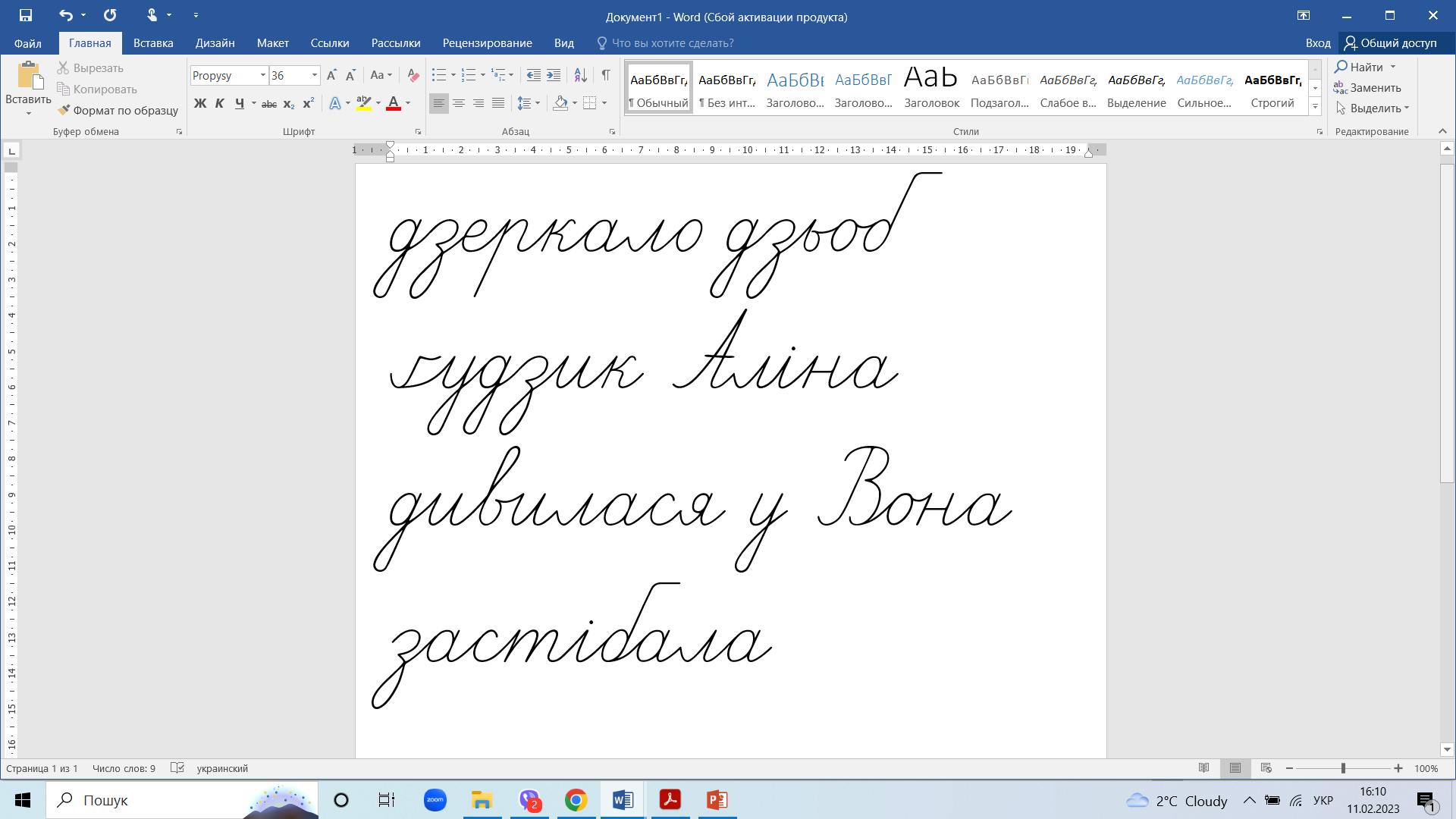 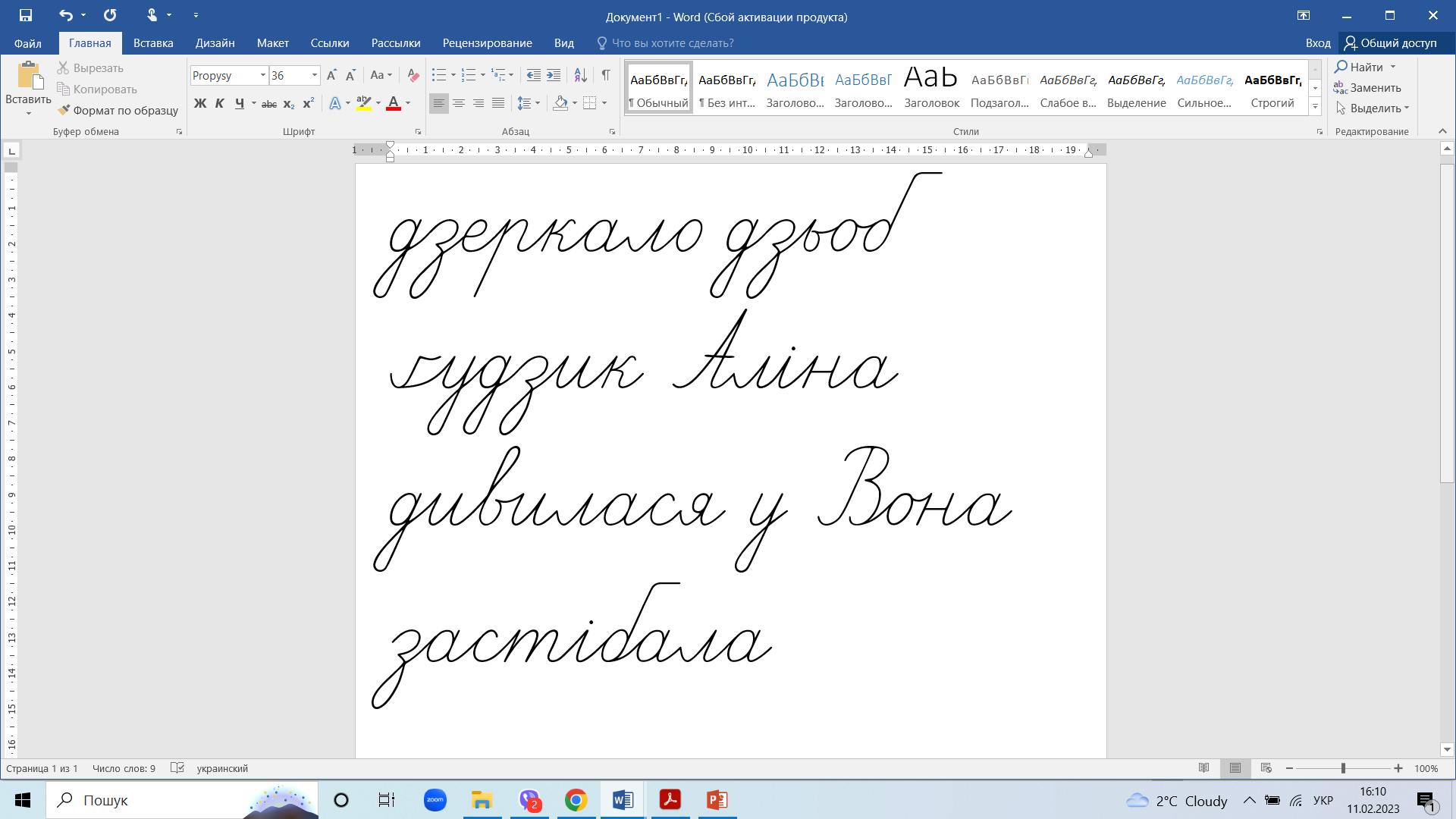 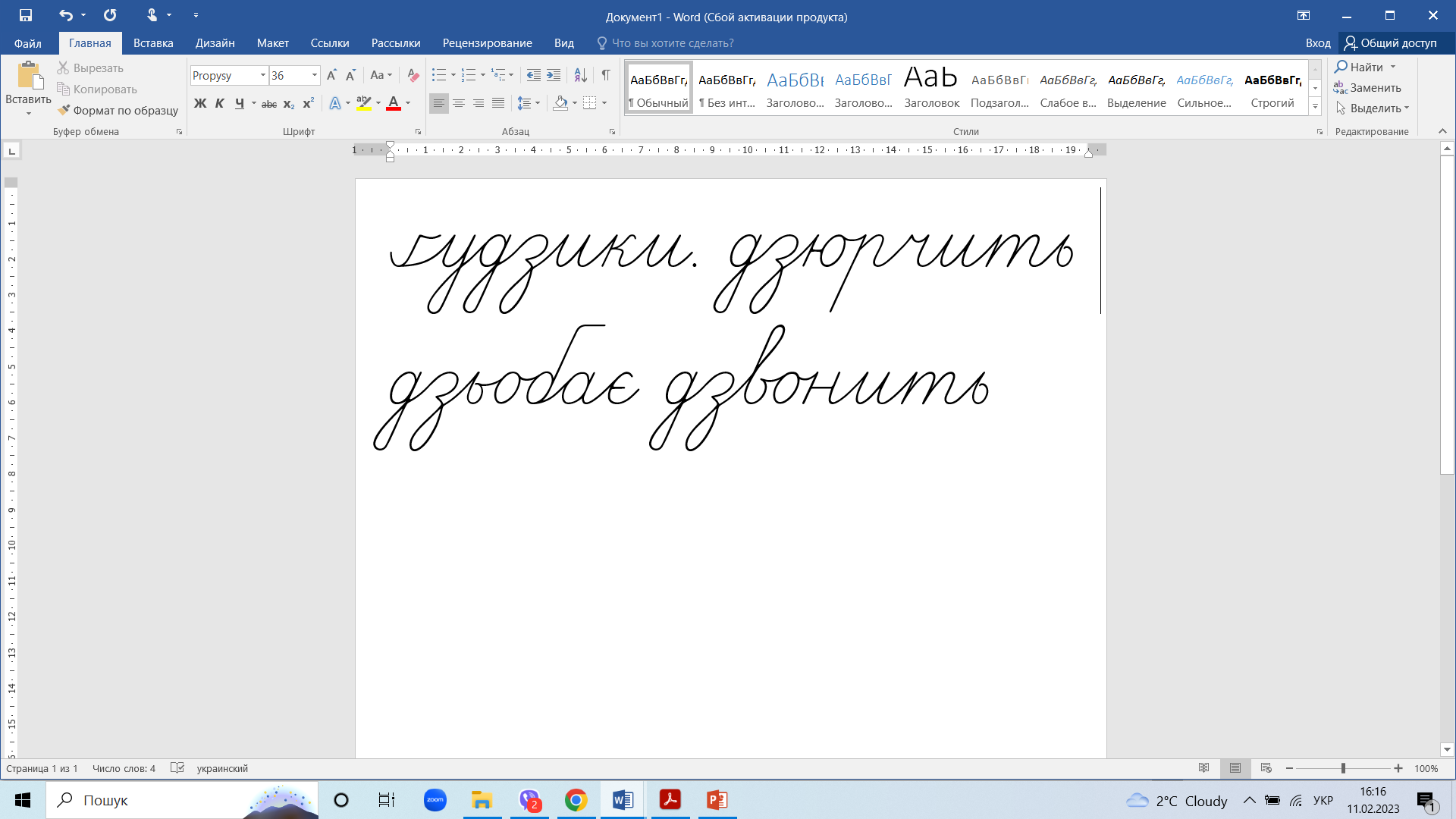 Сторінка
57
Пальчикова гімнастика "Каченята« з сайту Ютуб від каналу «Світлана Скрипка»
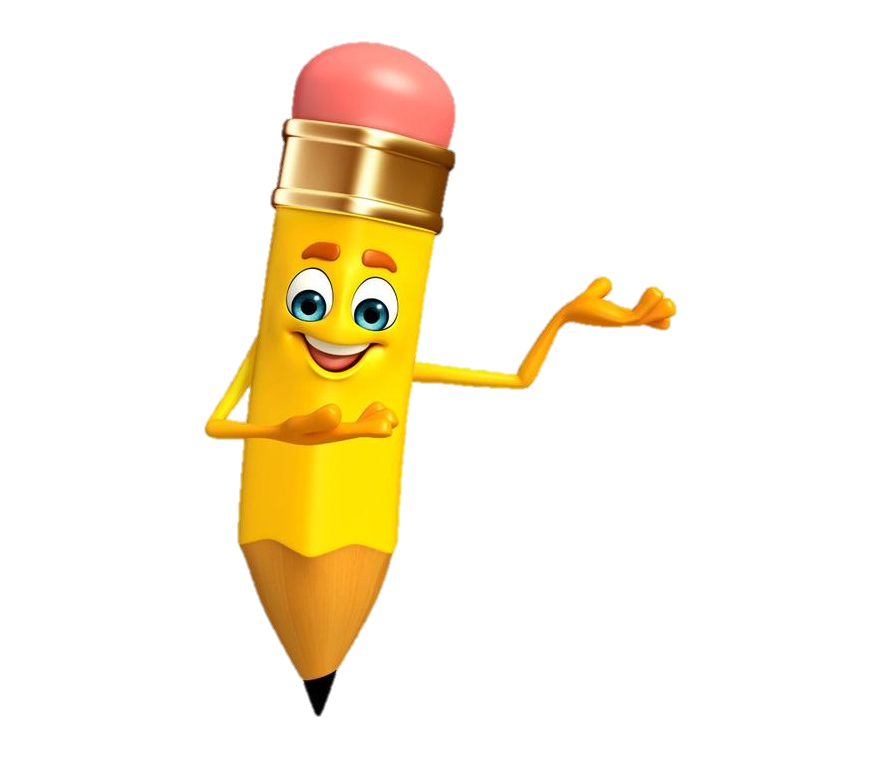 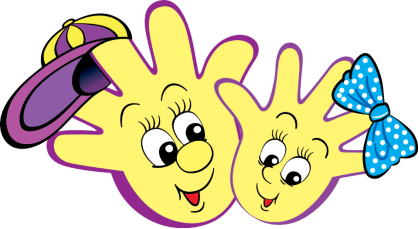 Розглянь малюнки і назви зображені на них предмети. Прочитай слова, написані під малюнками і поєднай їх із назвами відповідних малюнків.
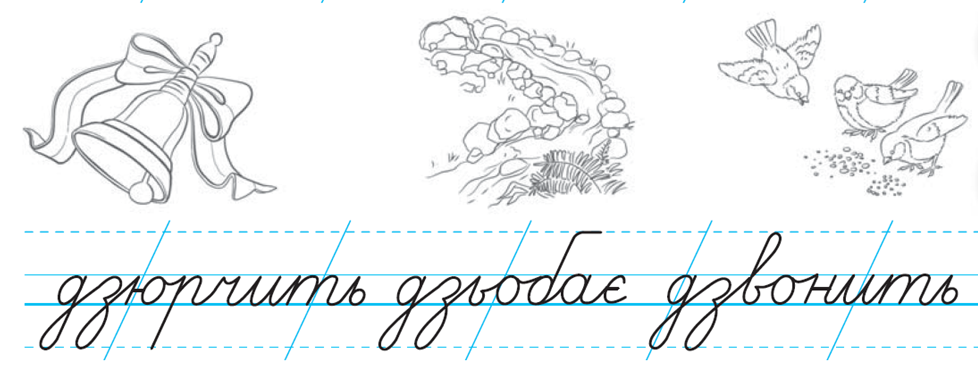 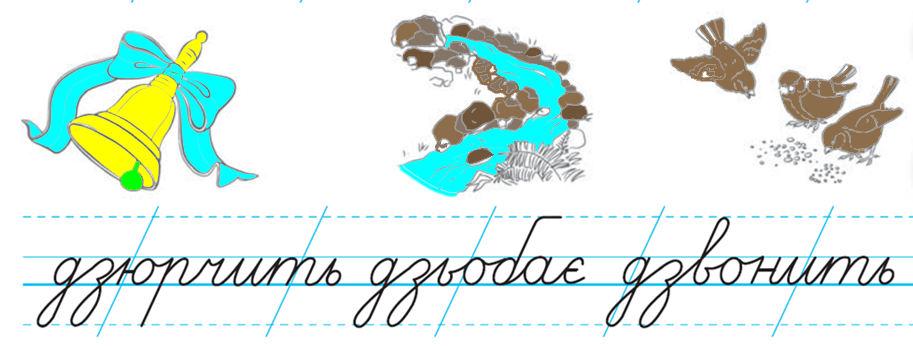 Зафарбуй малюнки кольоровими олівцями
Сторінка
57
Запиши з’єднання букв ДЗ в першому рядку
Прочитай речення в наступних рядках. 
Запиши речення.
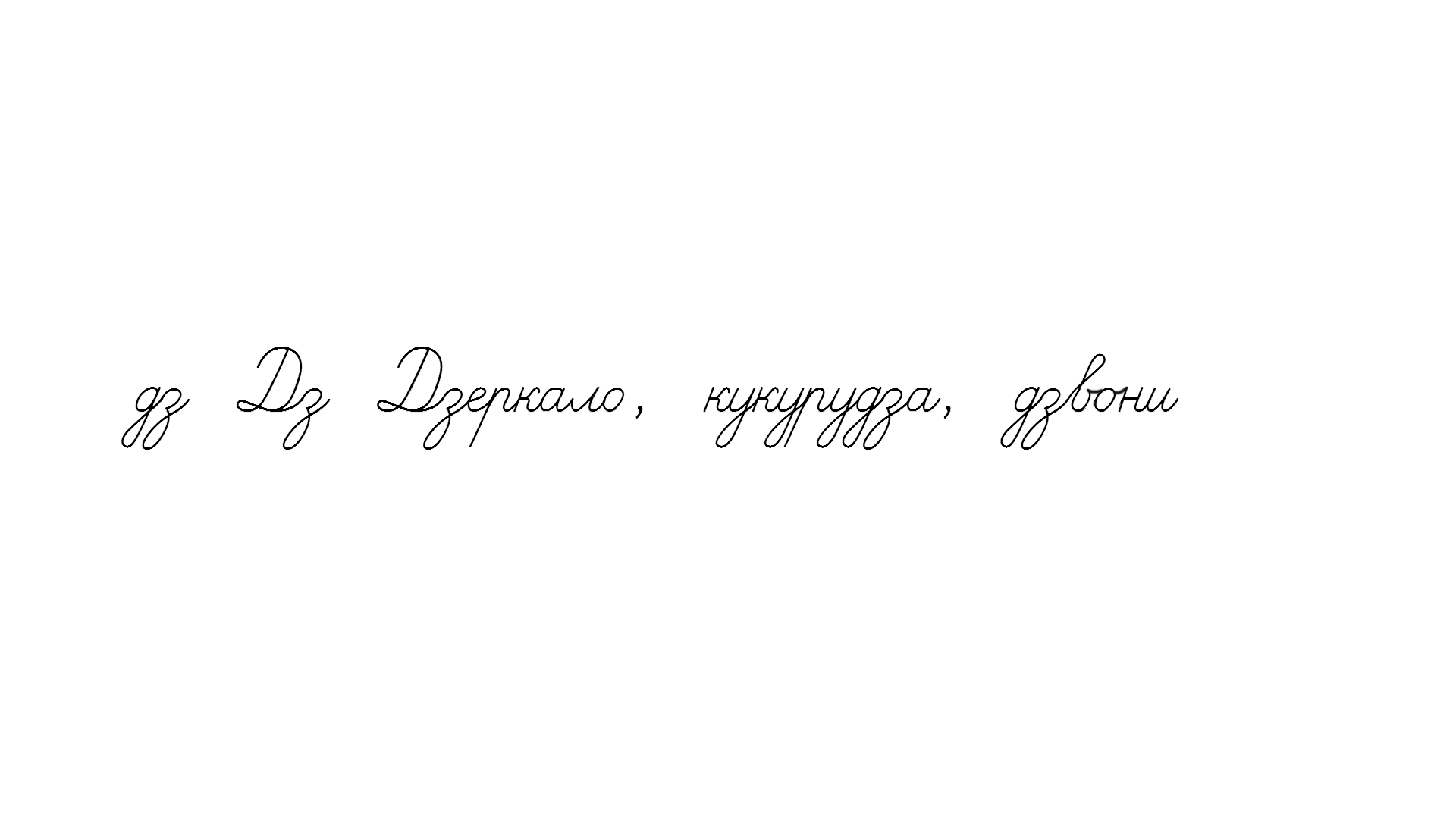 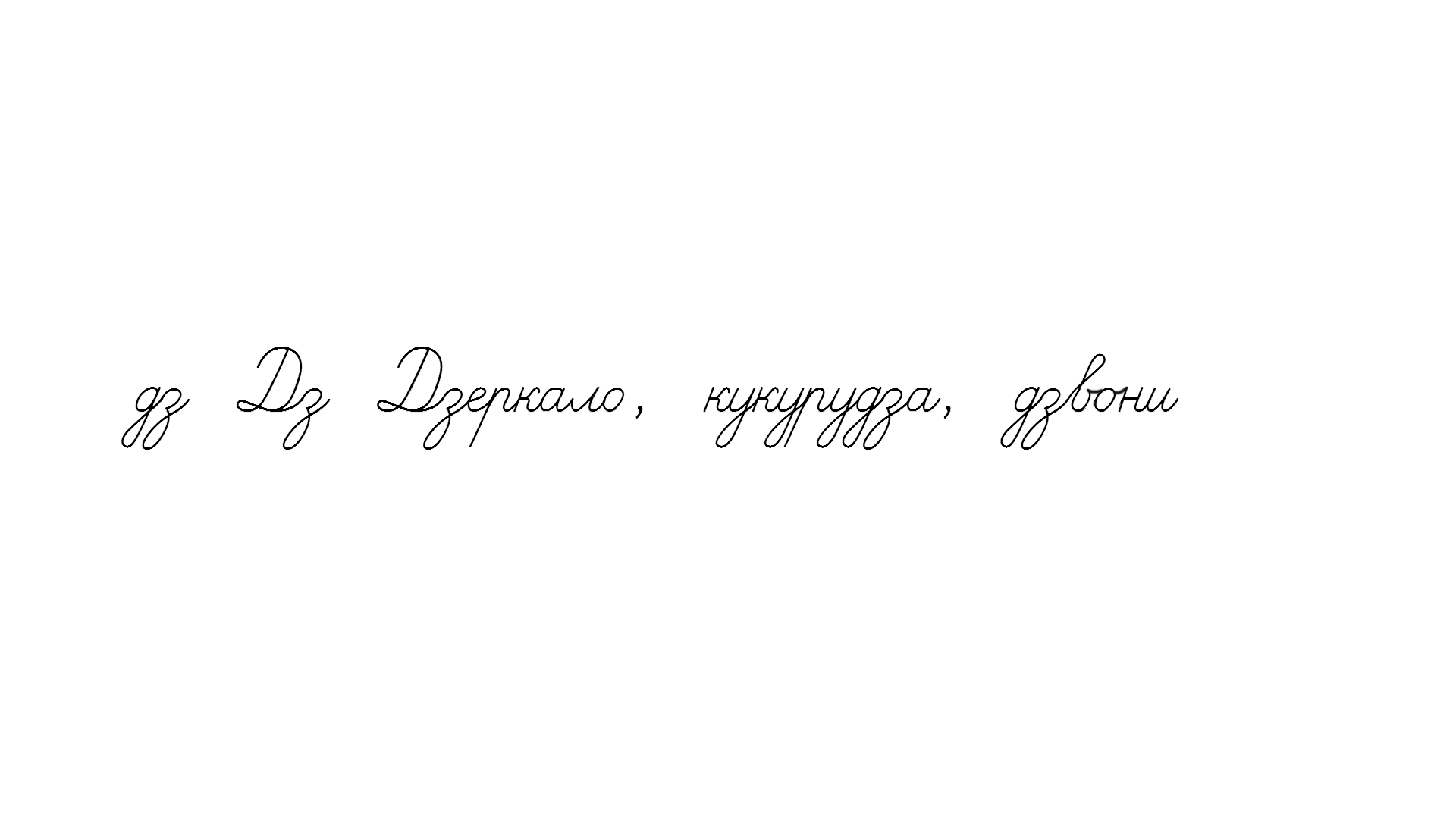 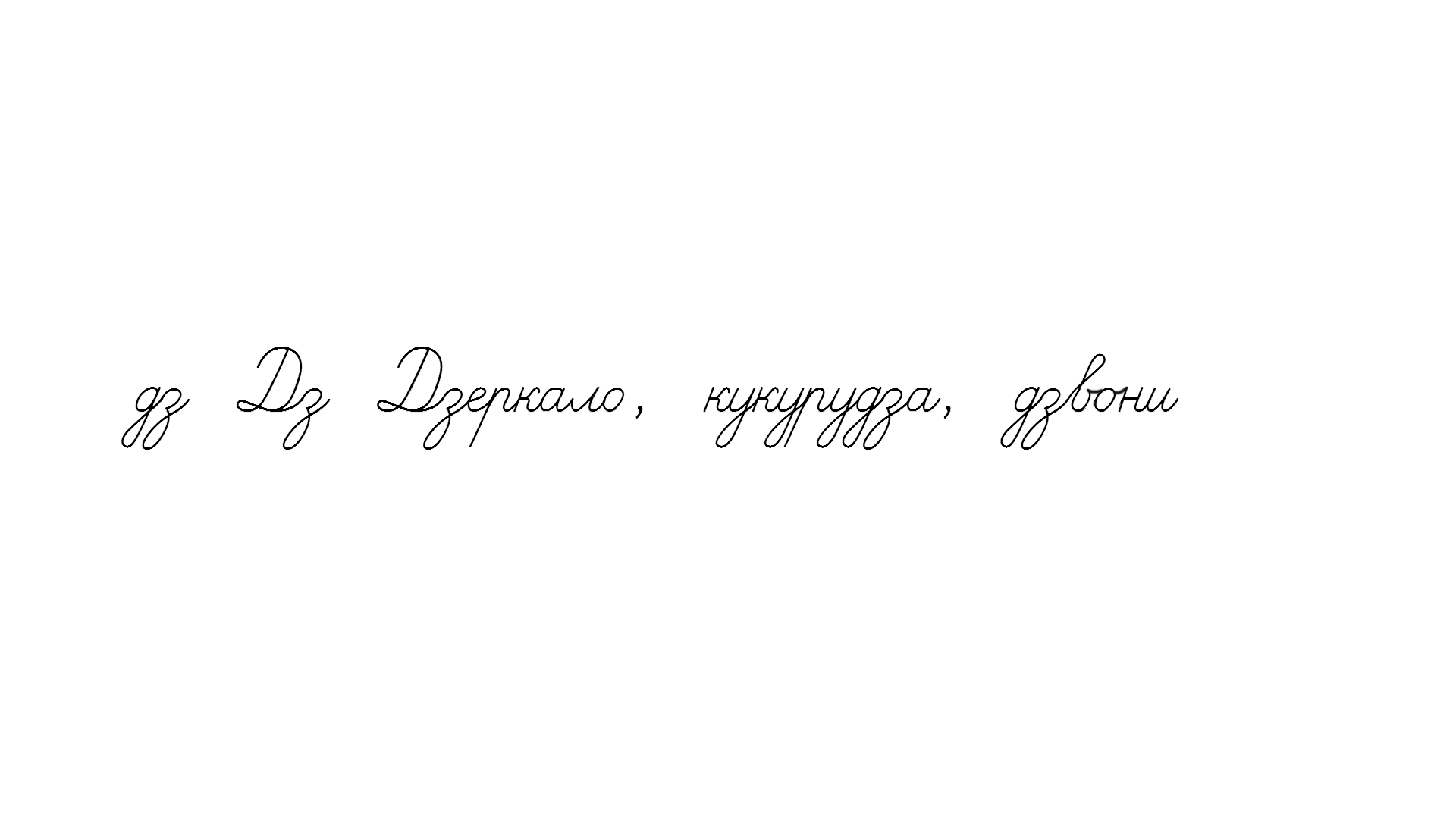 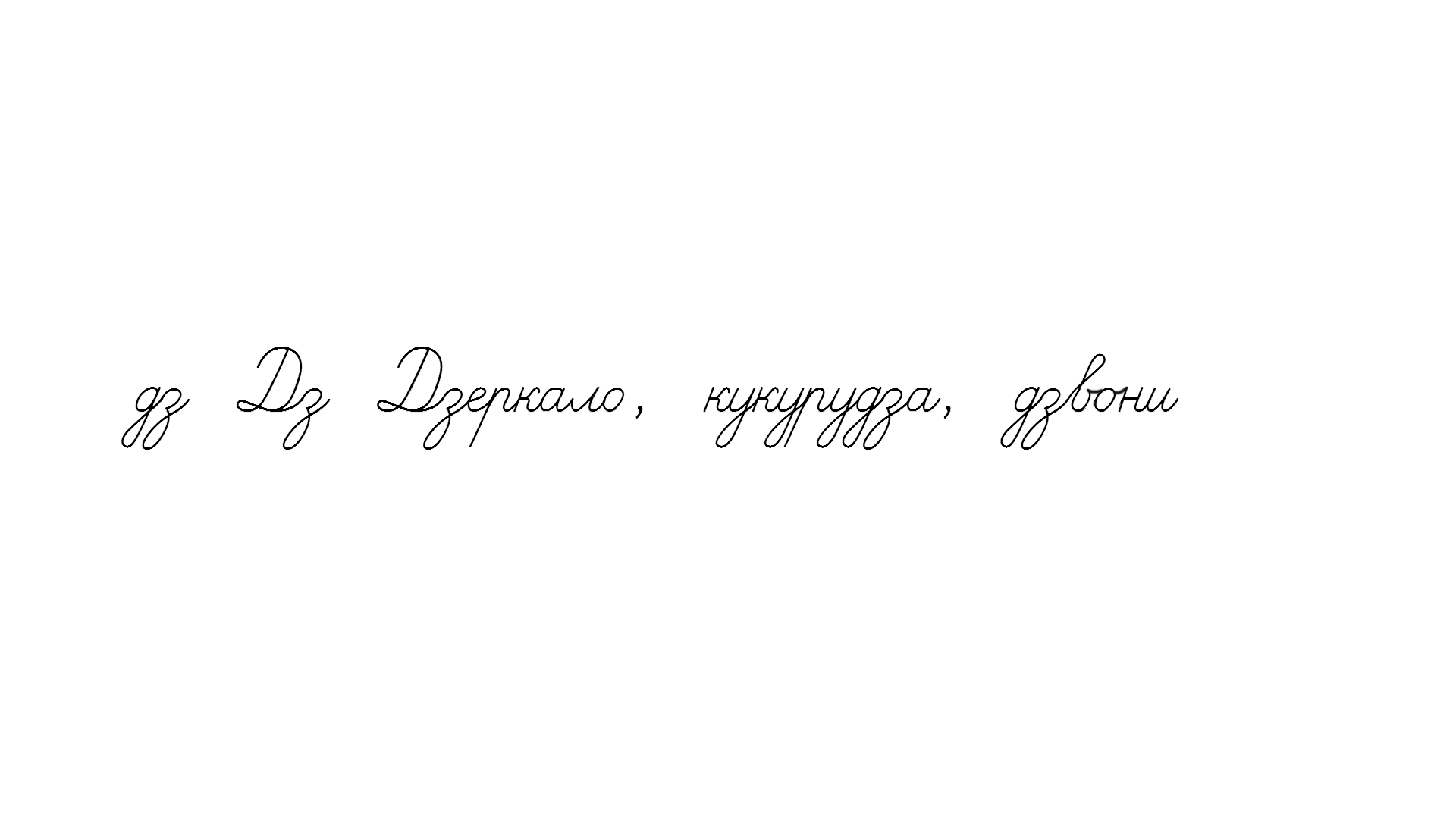 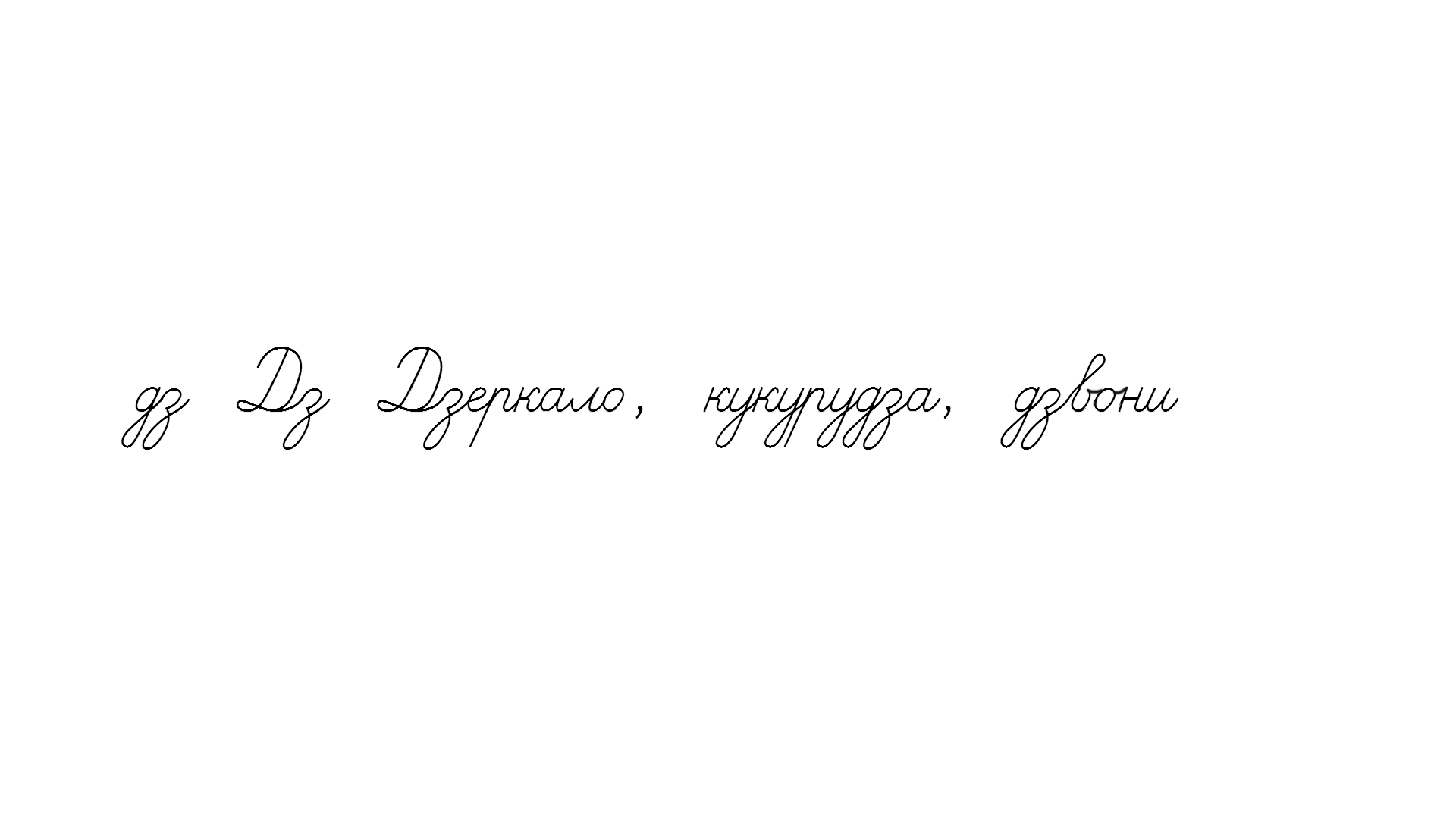 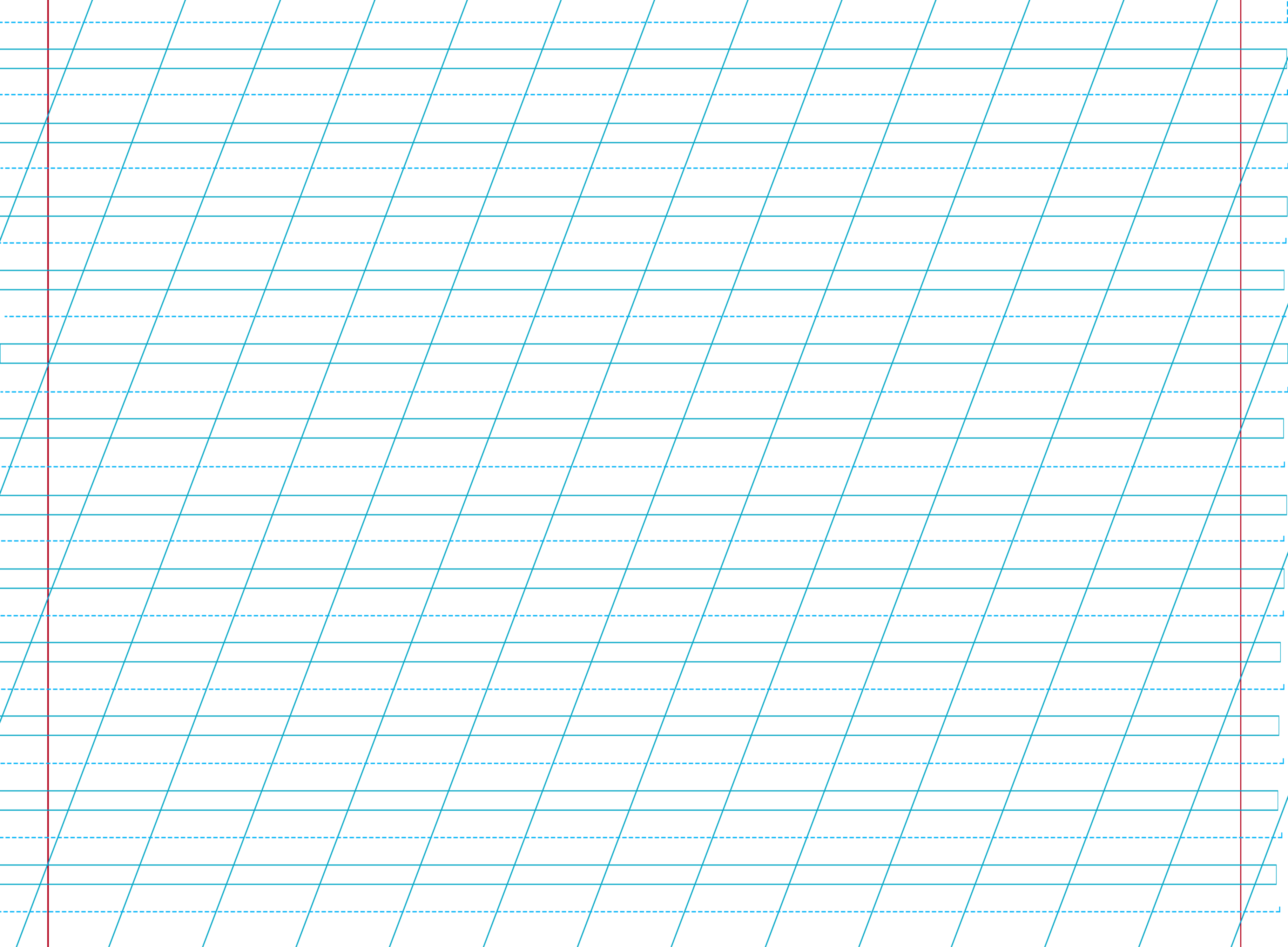 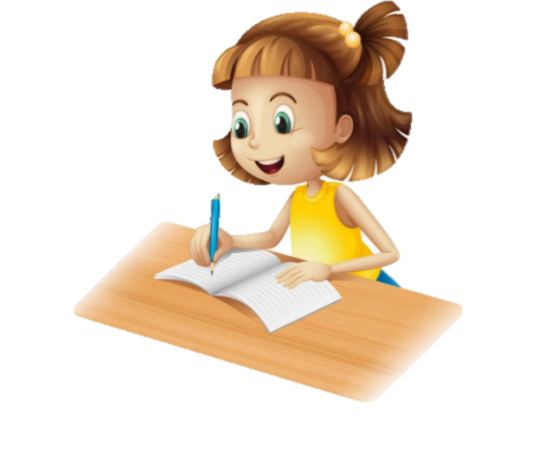 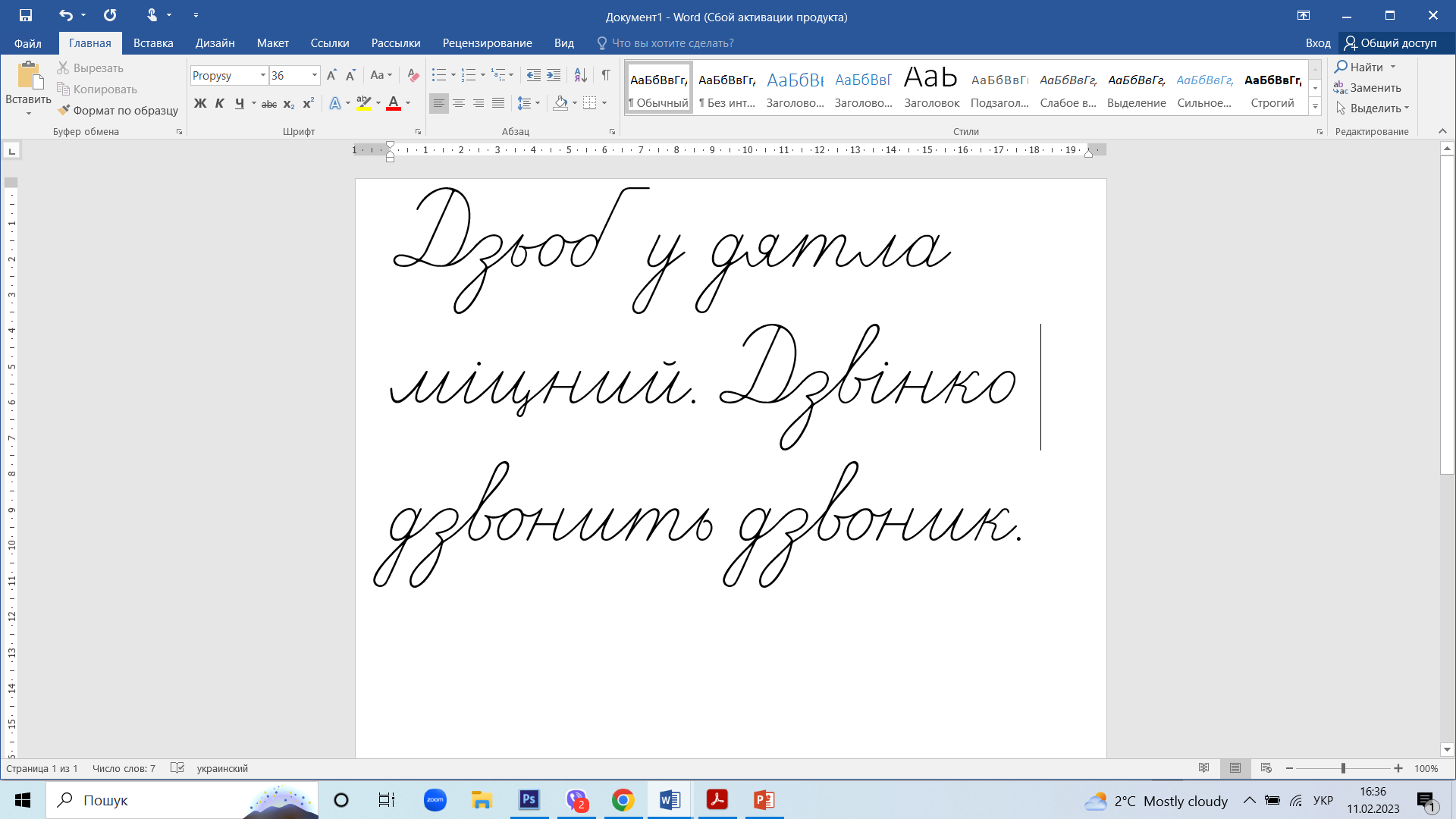 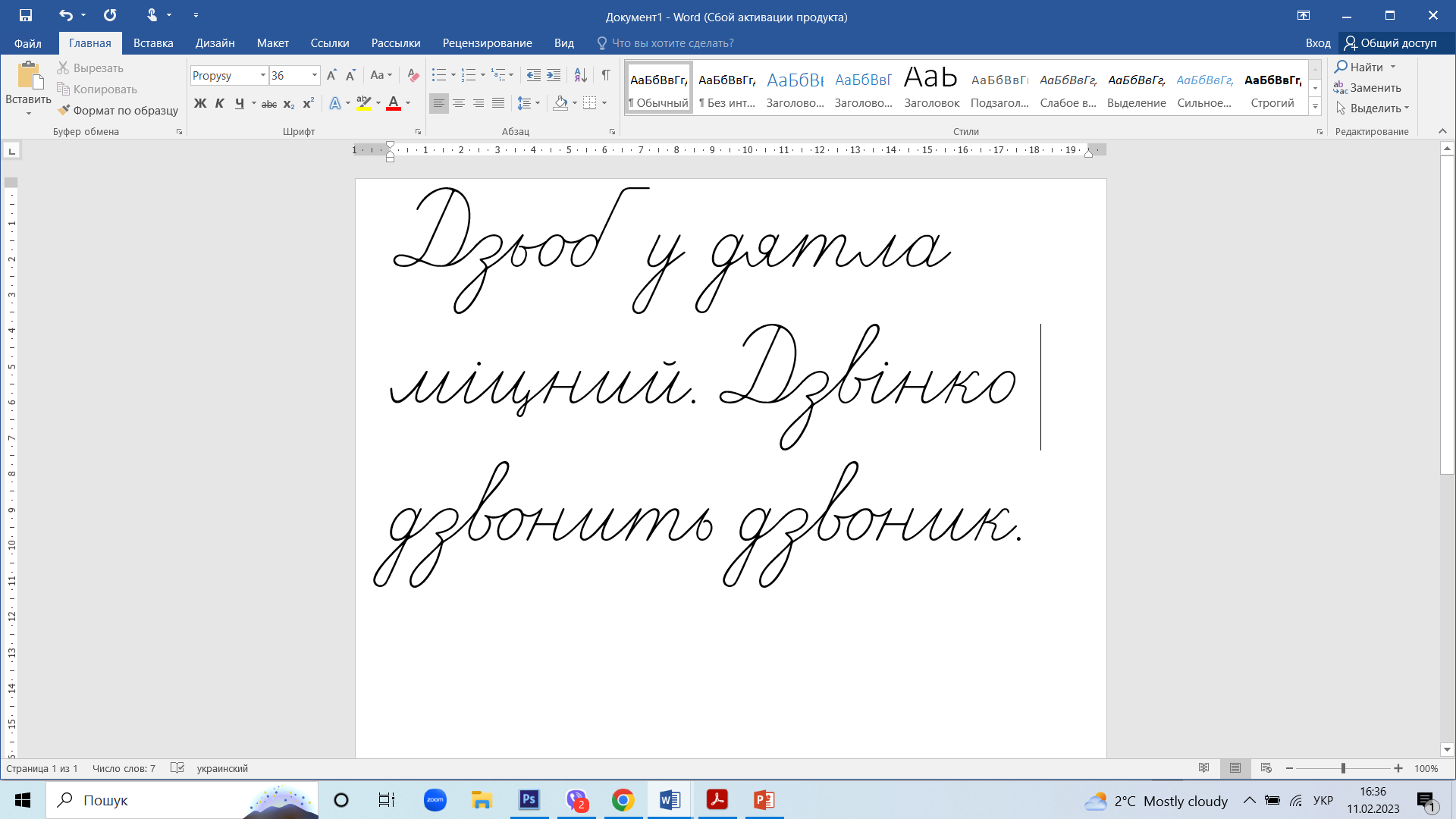 Дзвінко дзвонить дзвоник.
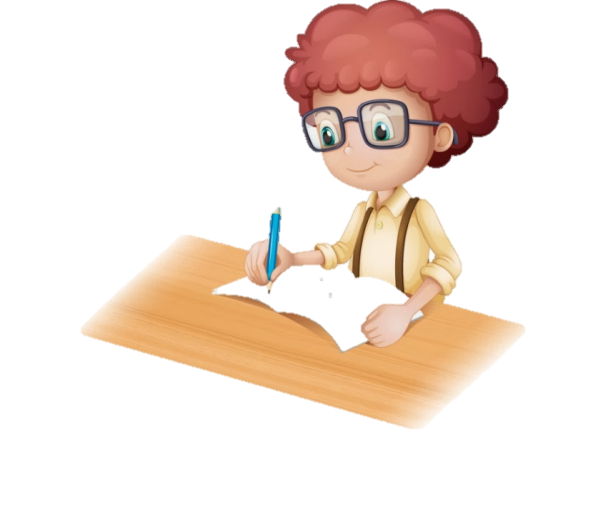 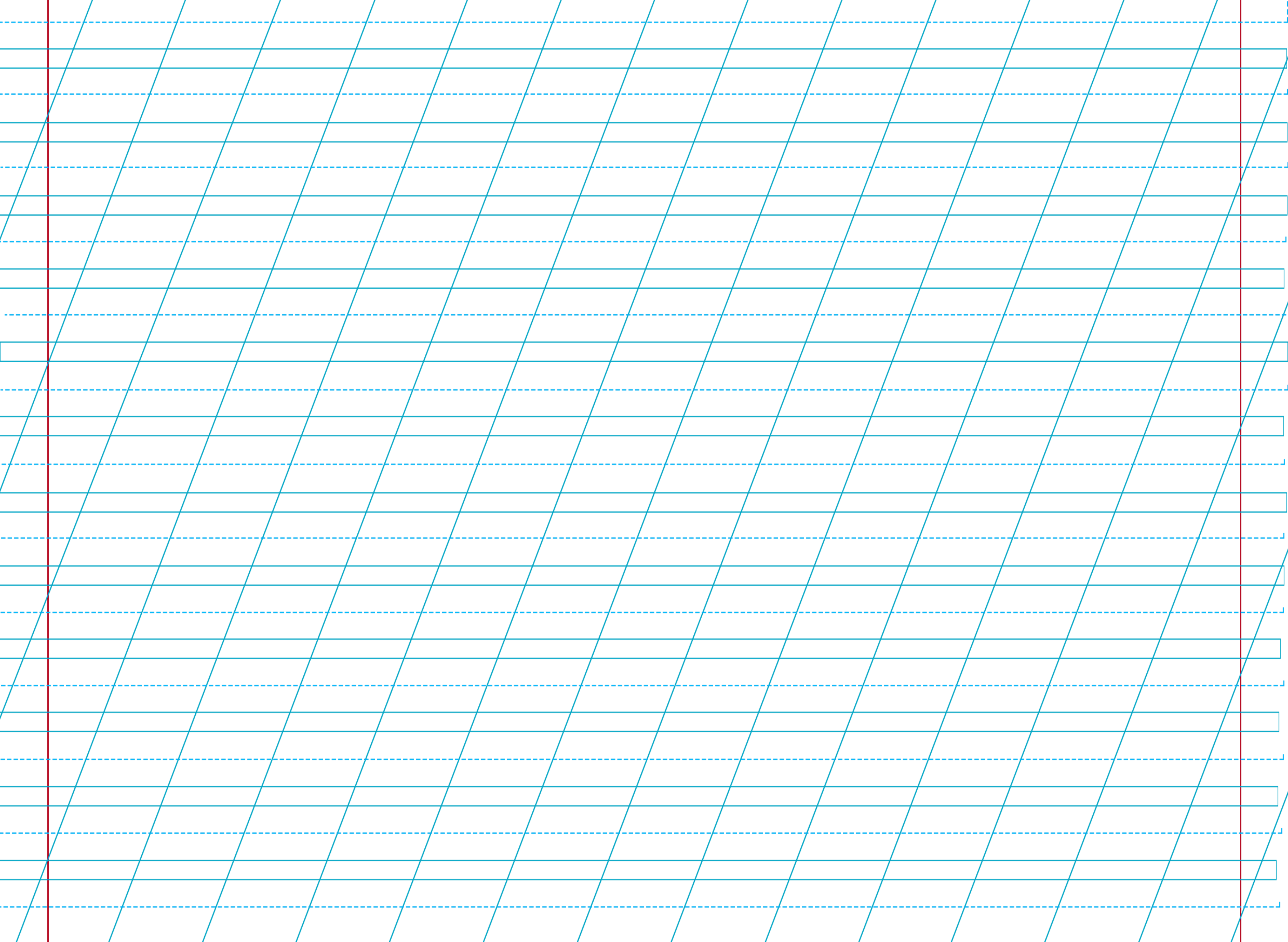 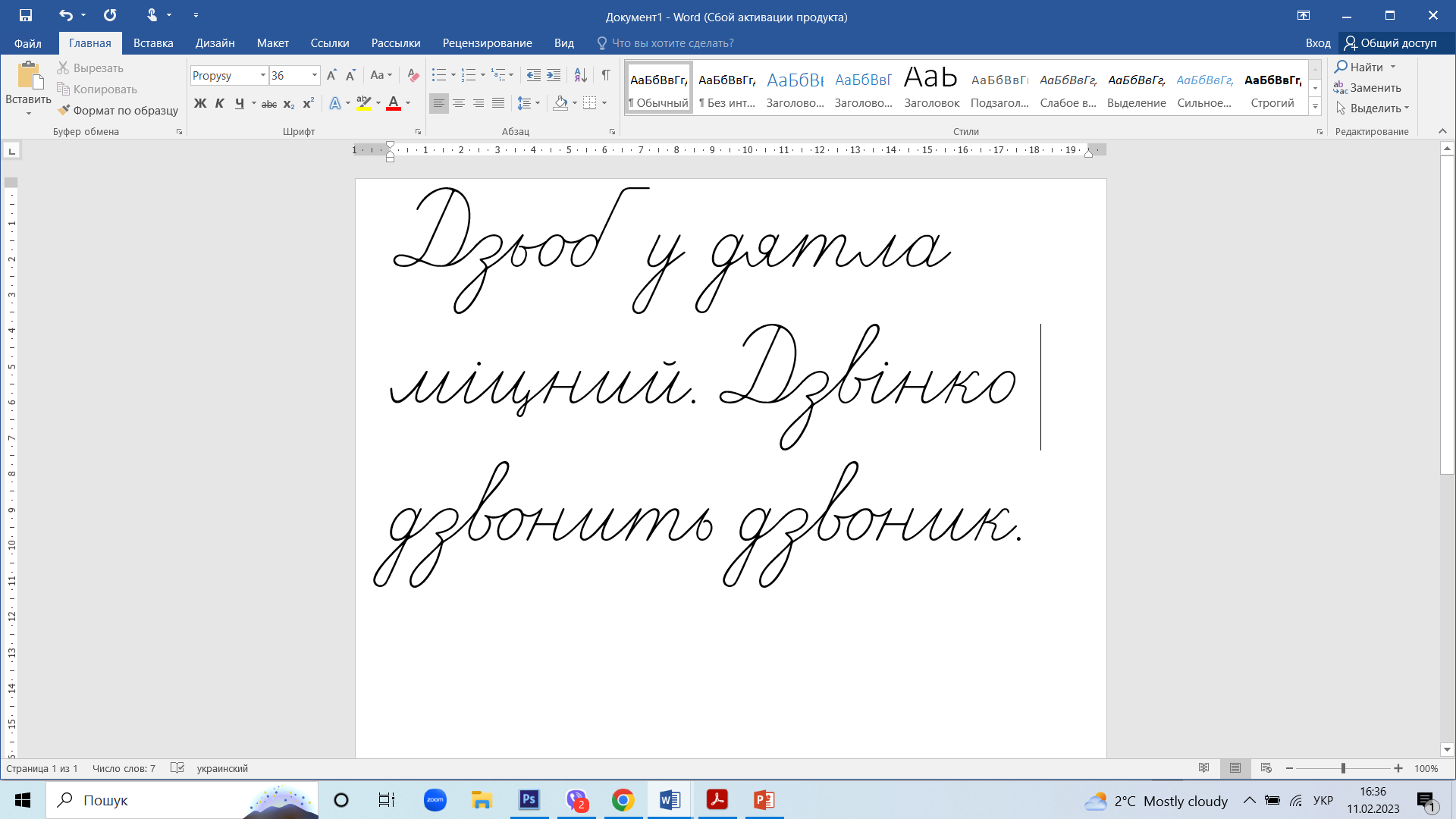 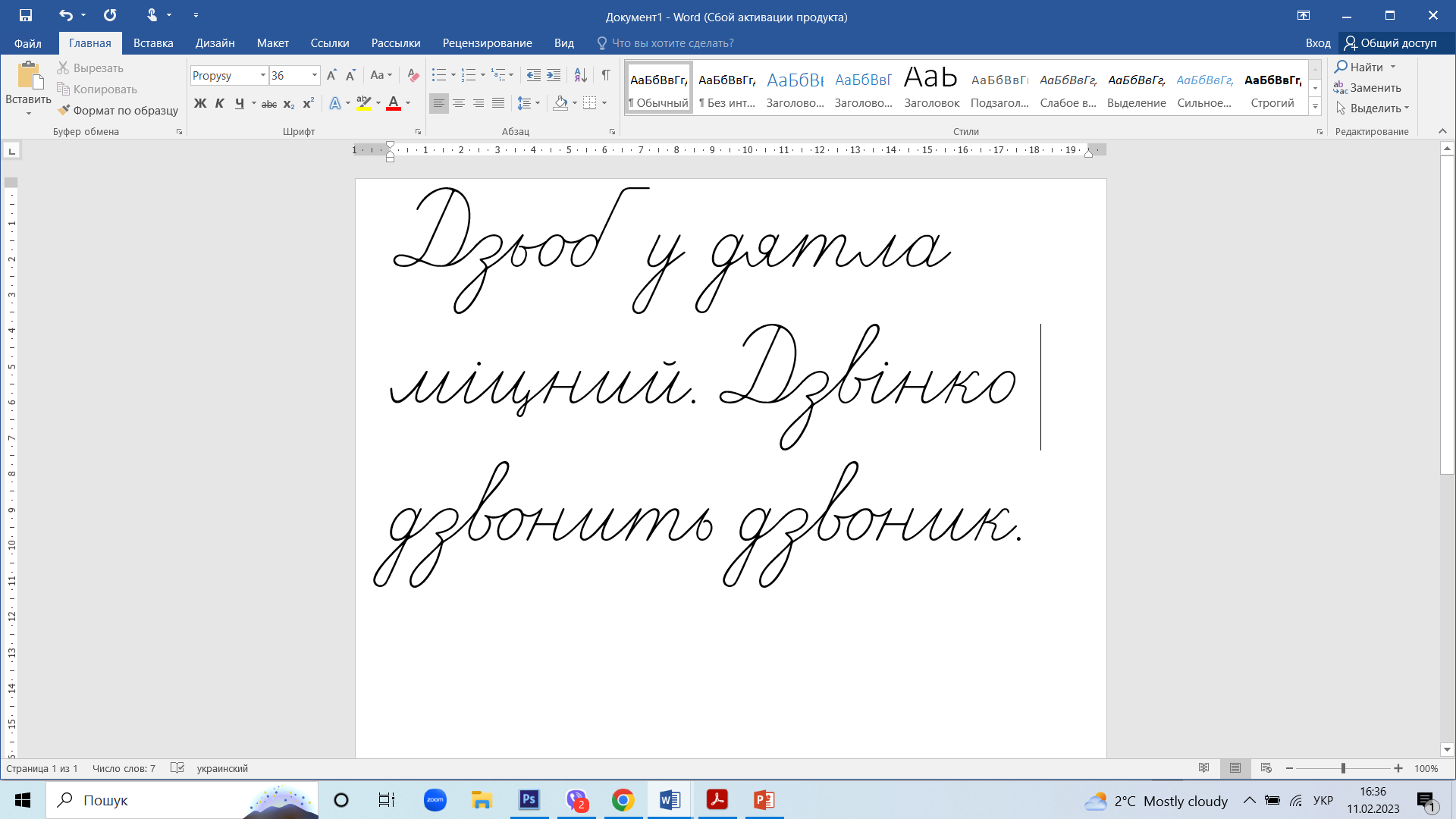 Сторінка
58
Назви зображені на малюнках предмети.  Запиши назви цих предметів під малюнками.
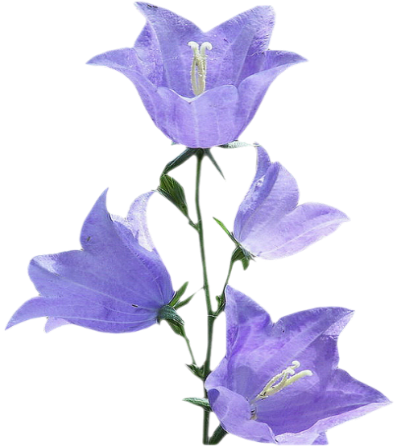 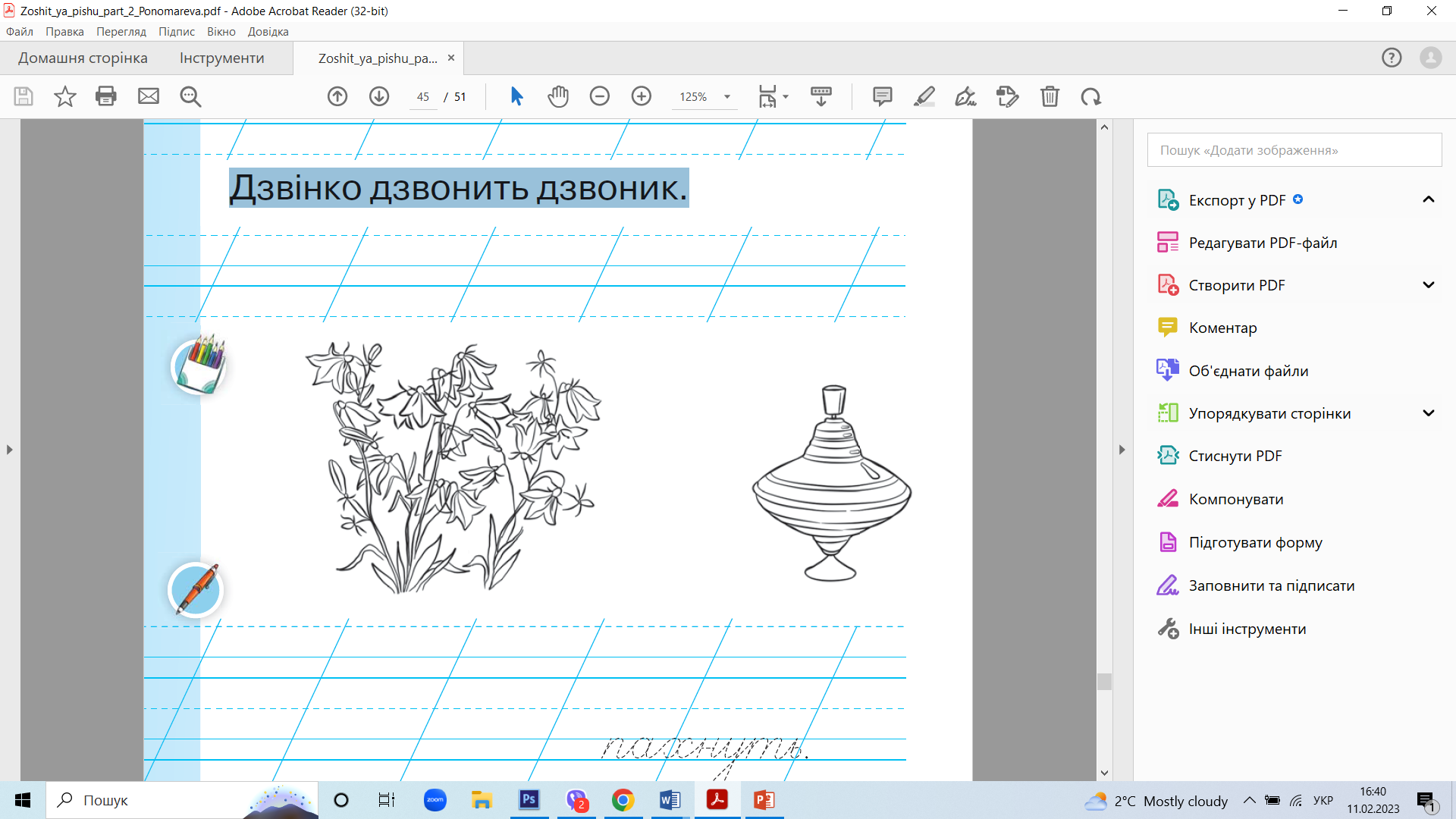 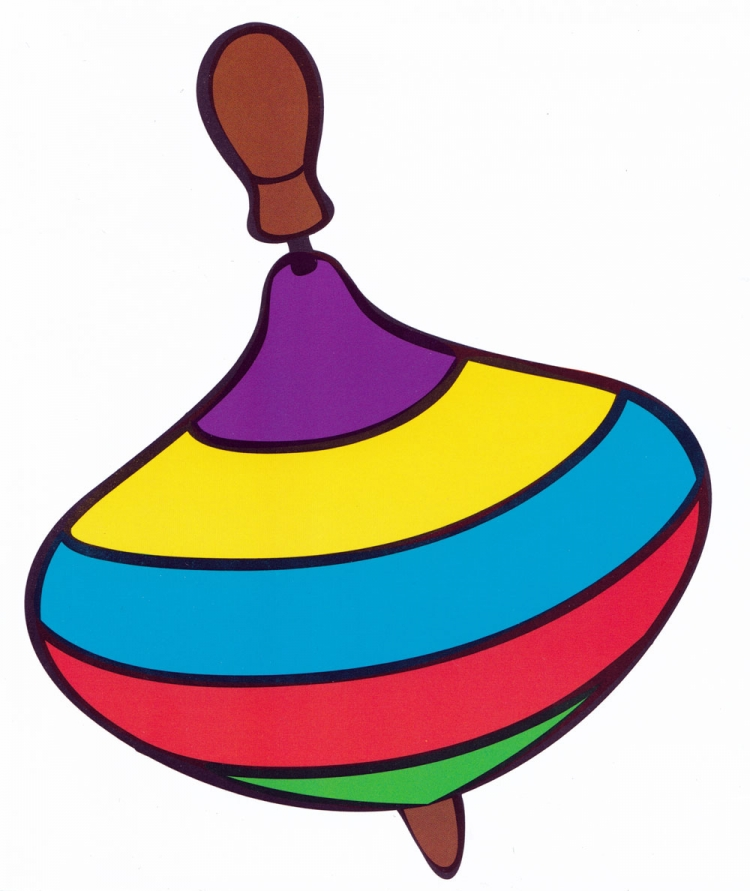 Прочитай слова, зображені пунктиром у наступних рядках зошита. Визнач, з якою назвою малюнка можна сполучити кожне з цих слів. Запиши утворені речення Зафарбуй дзвіночки і дзиґу кольоровими олівцями.
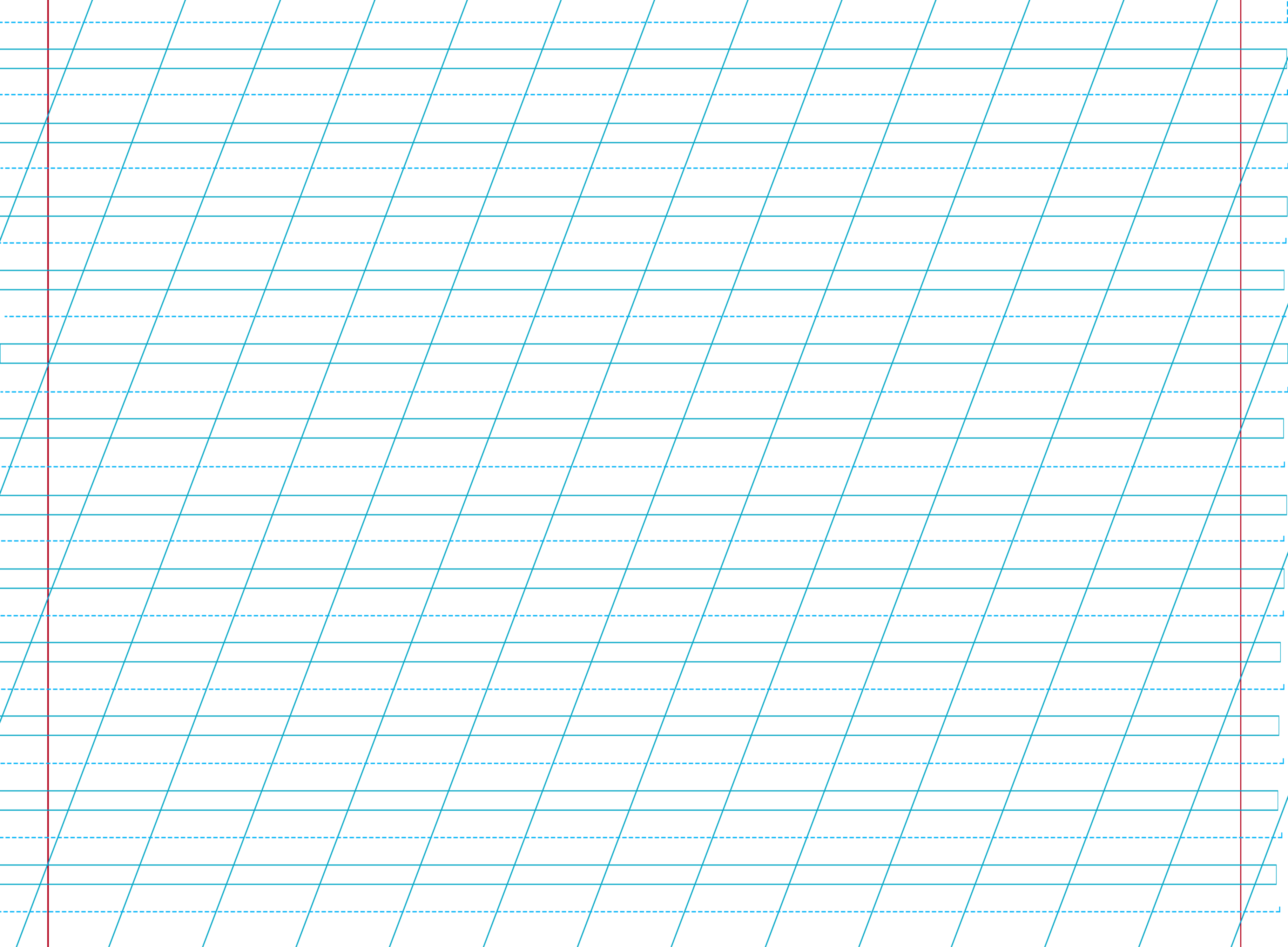 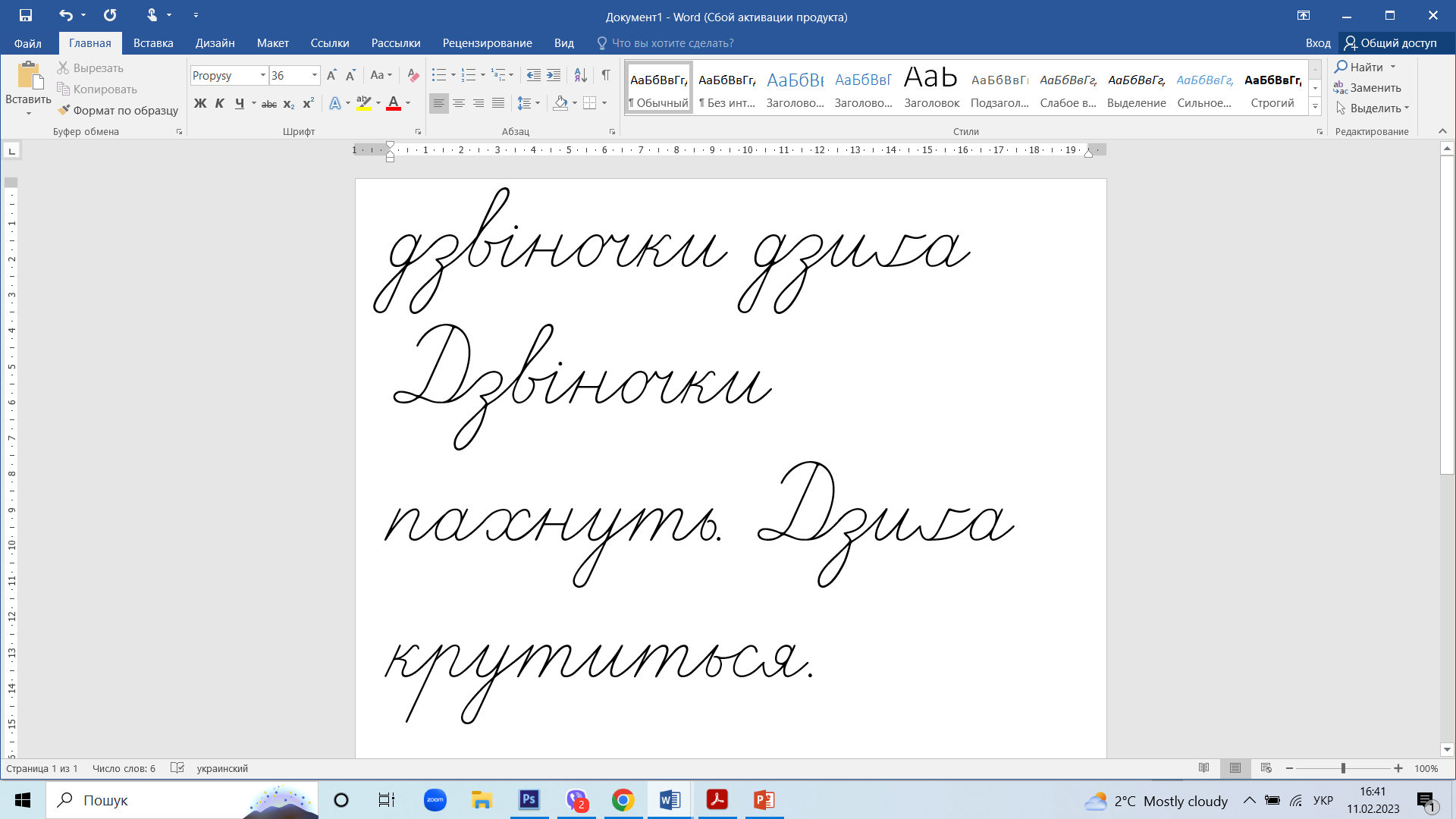 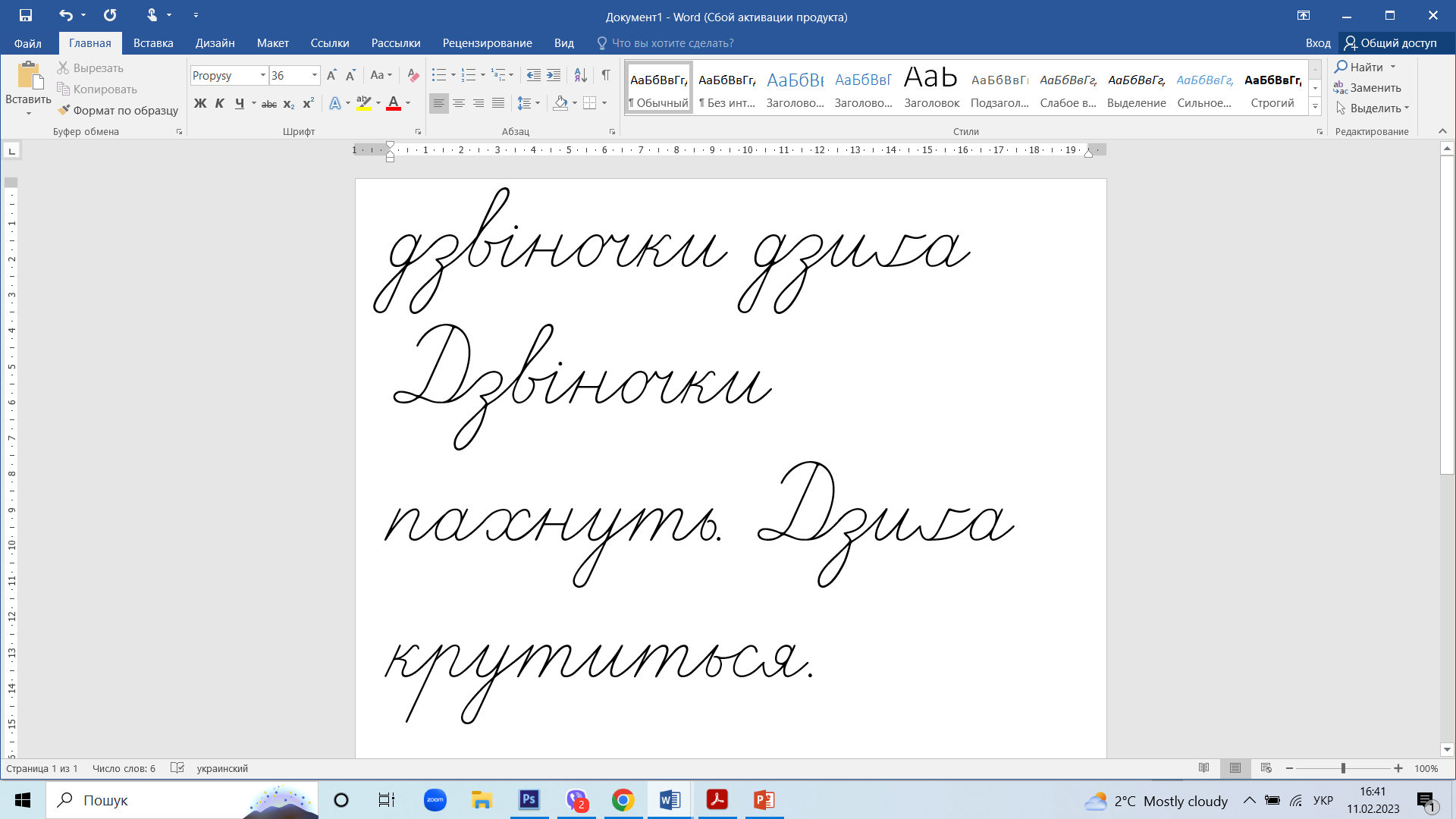 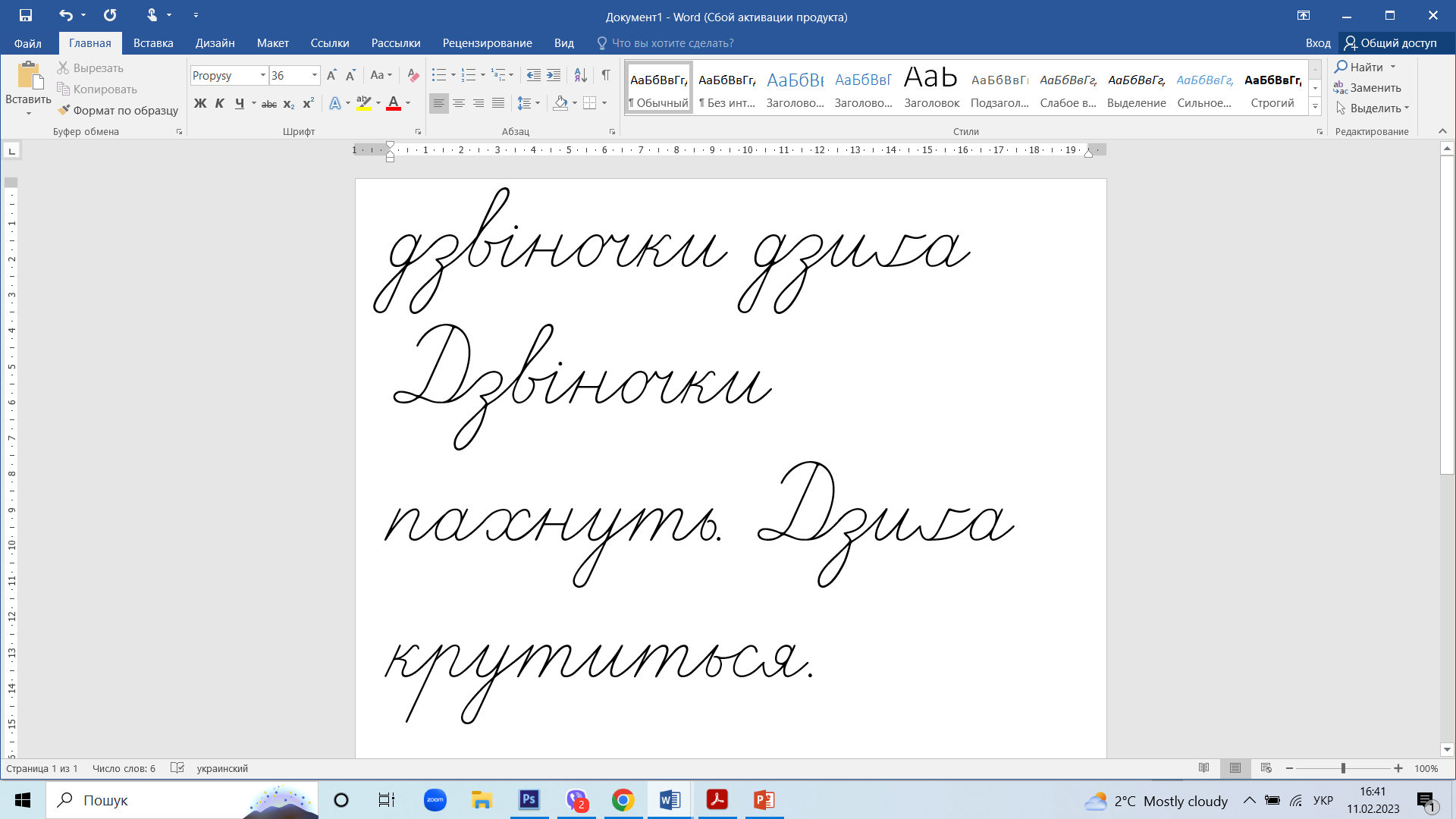 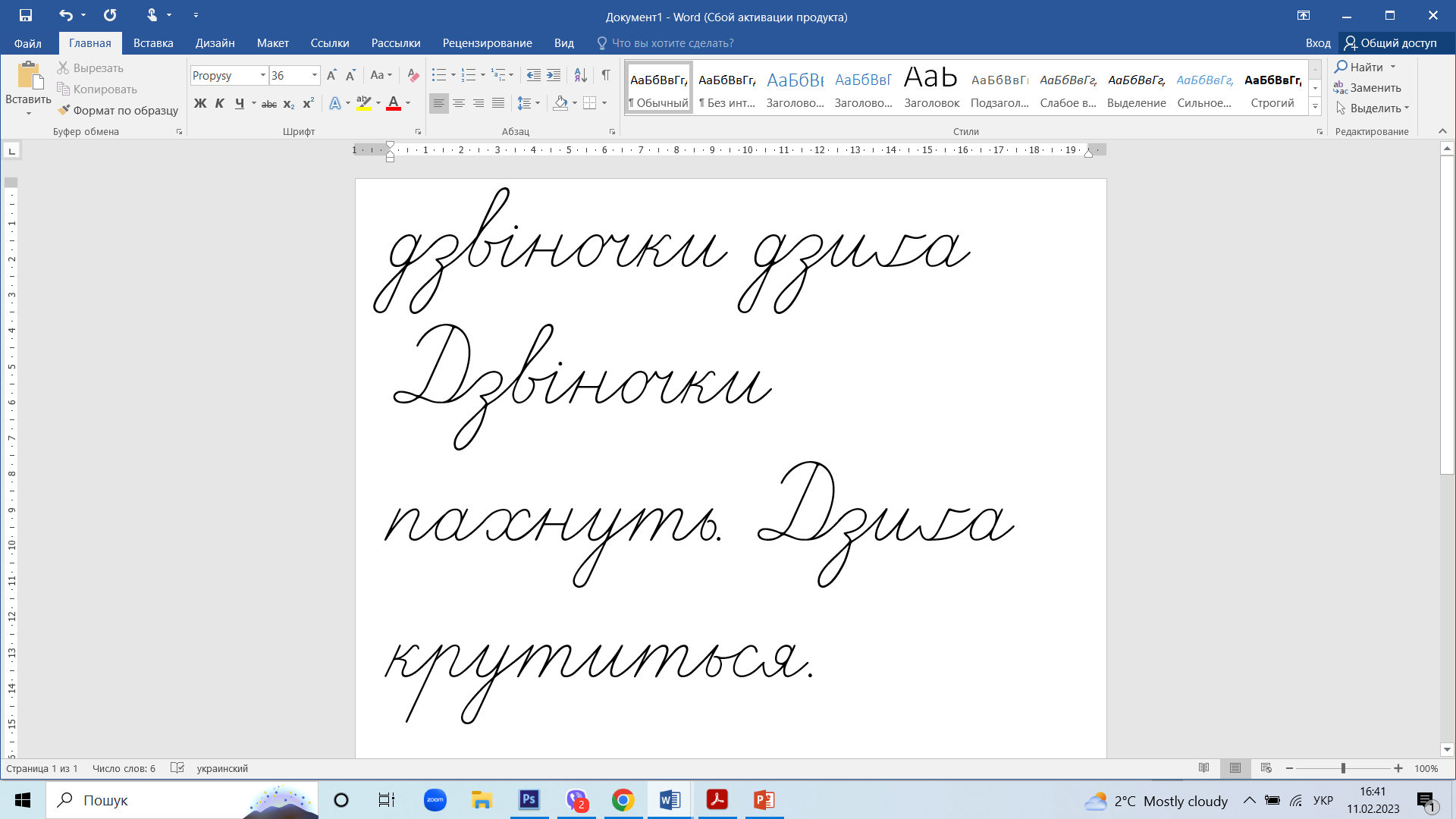 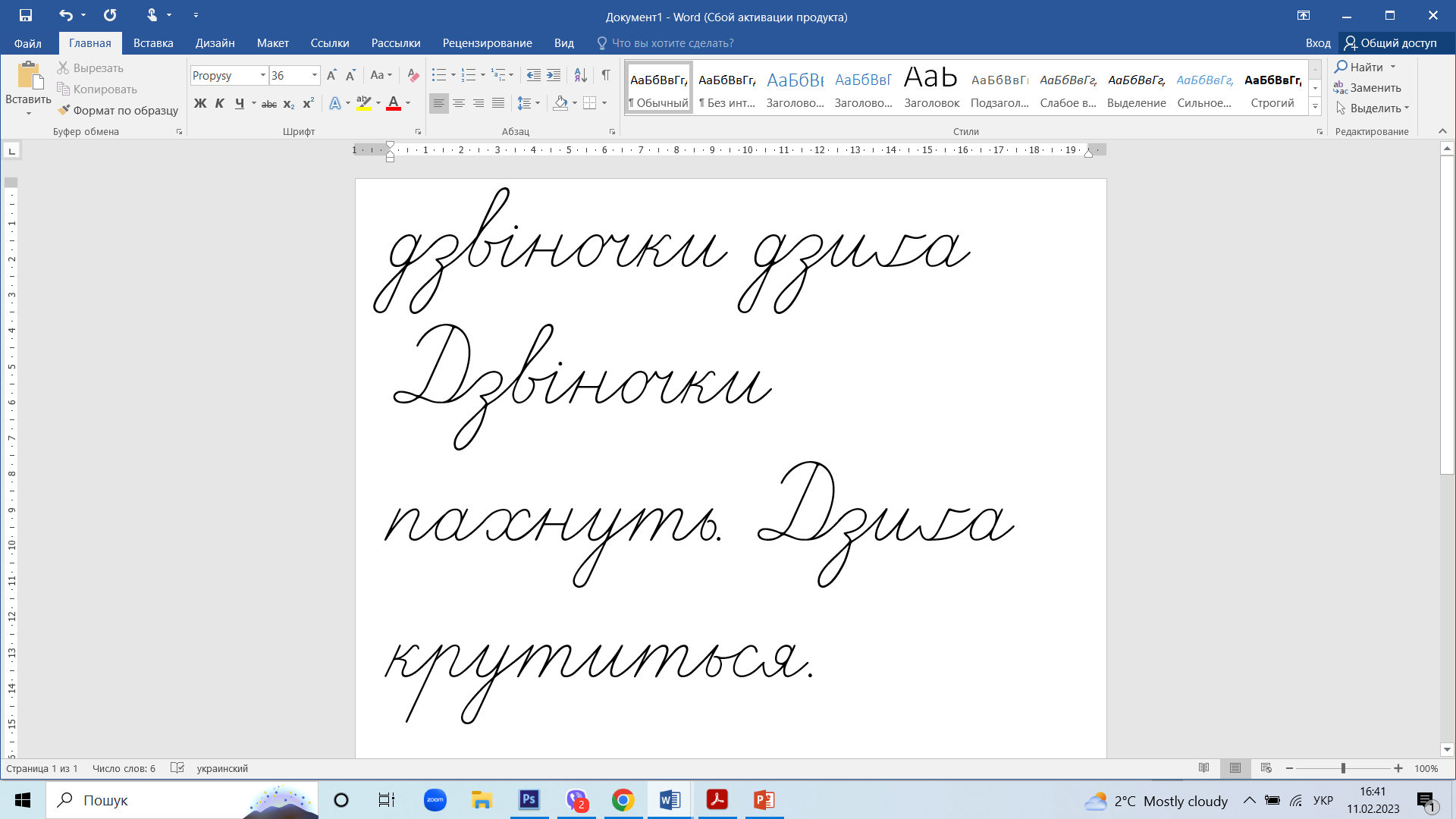 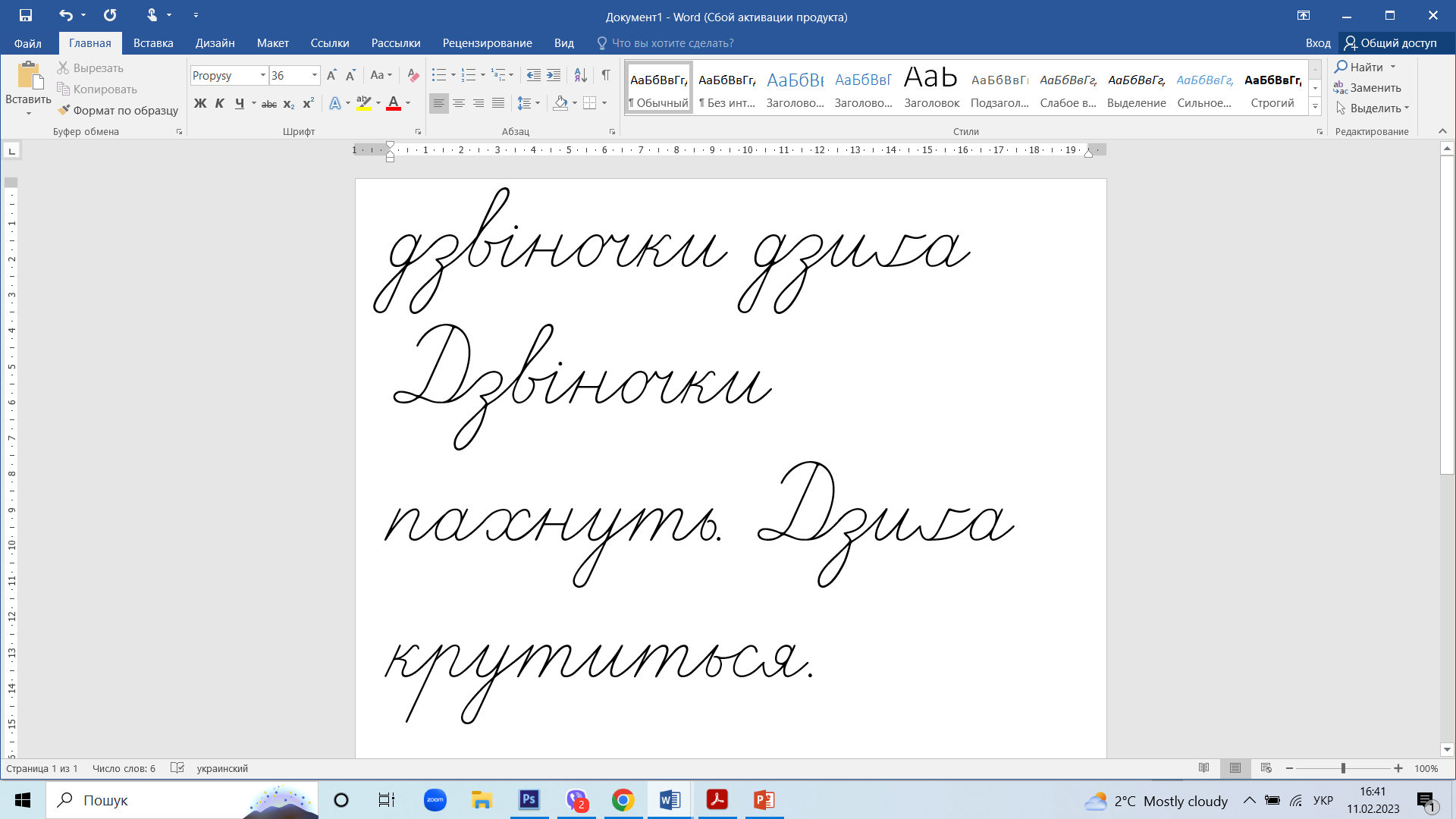 Сторінка
58
Сьогодні
Фізкультхвилинка
07.03.2024
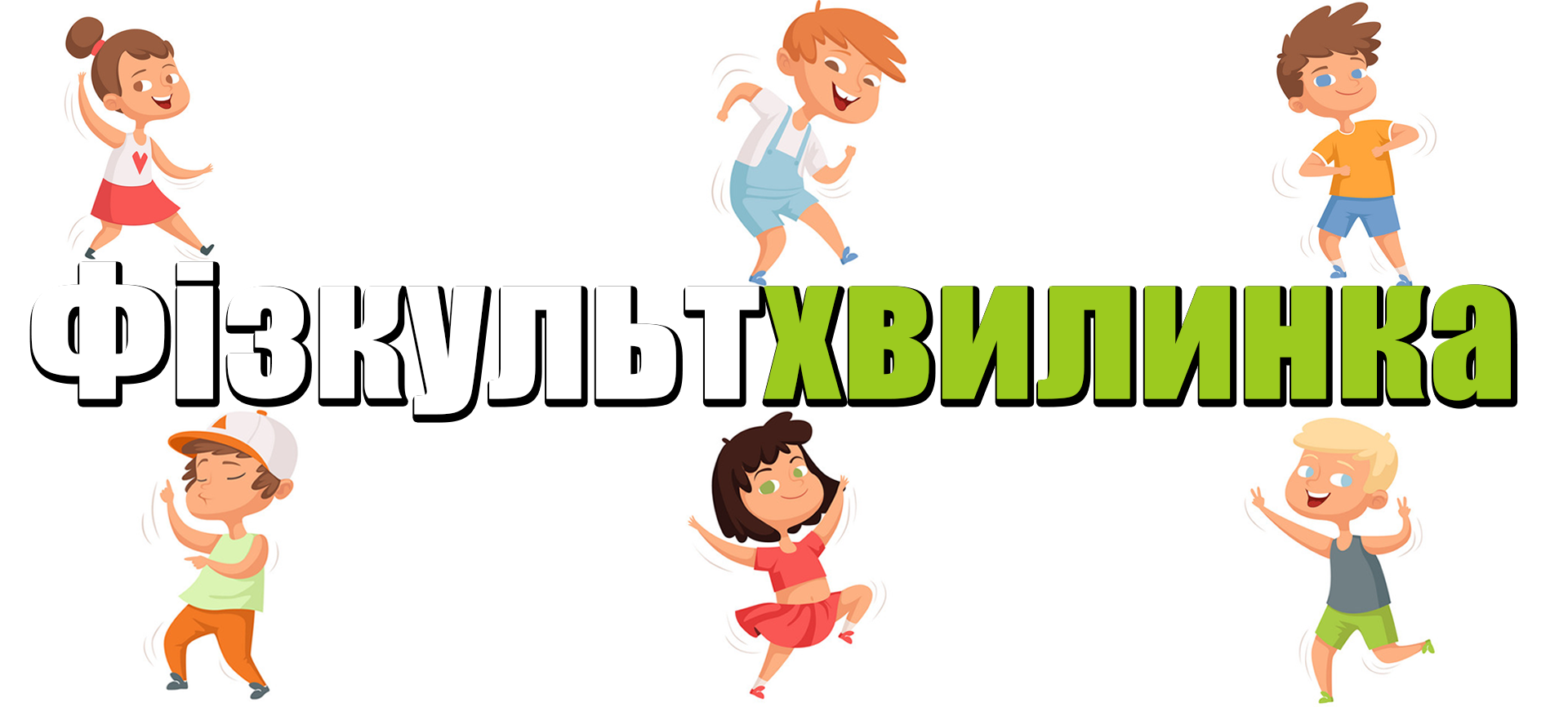 Online завдання
Відскануй QR-код або натисни жовтий круг!
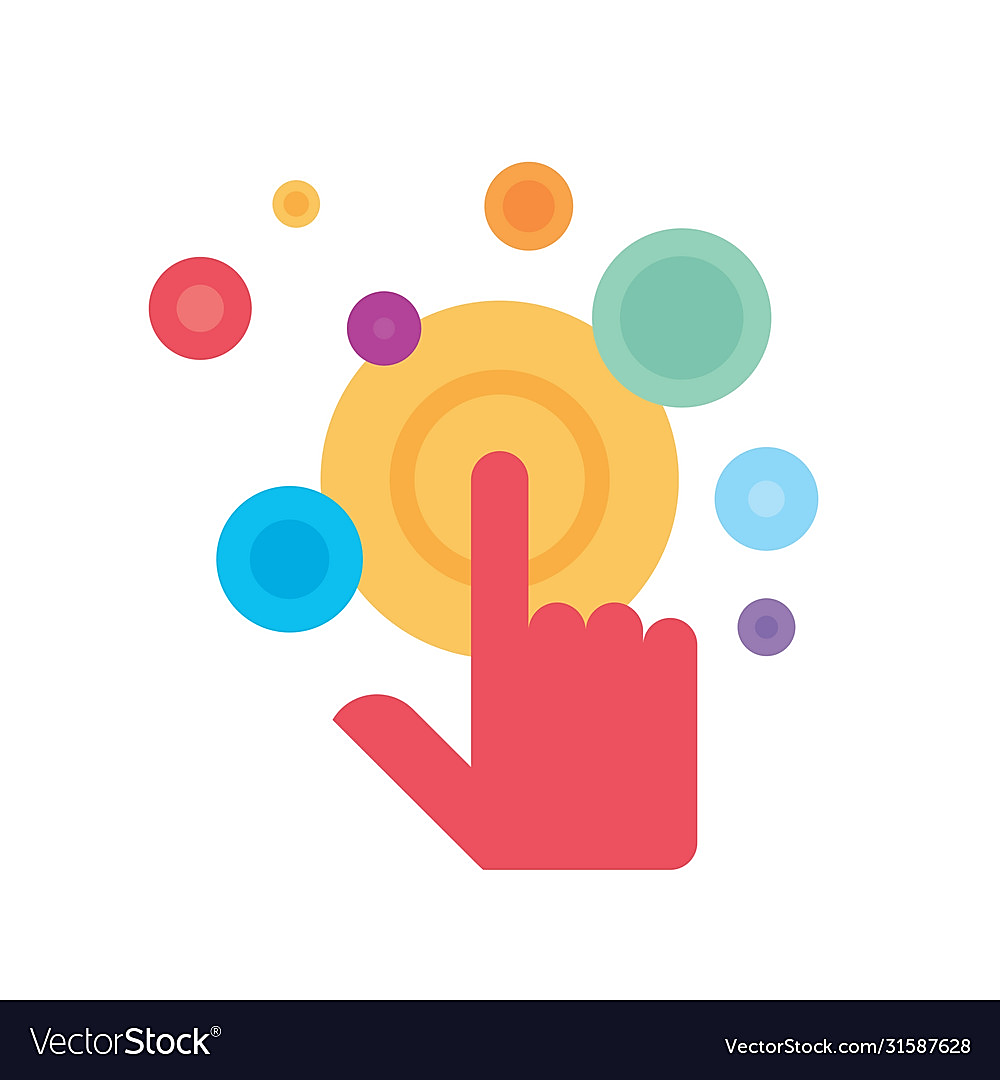 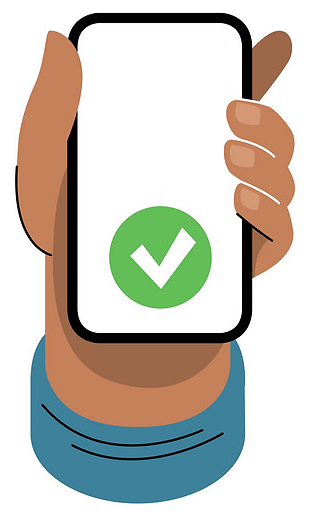 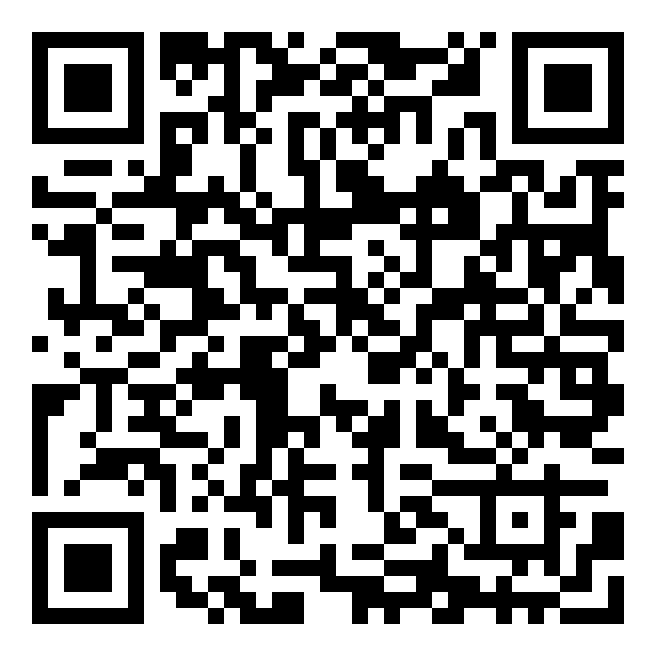 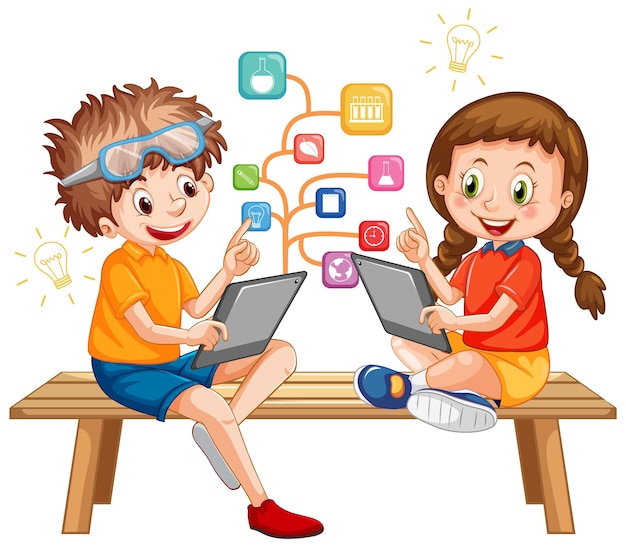 Вправа «Мікрофон»
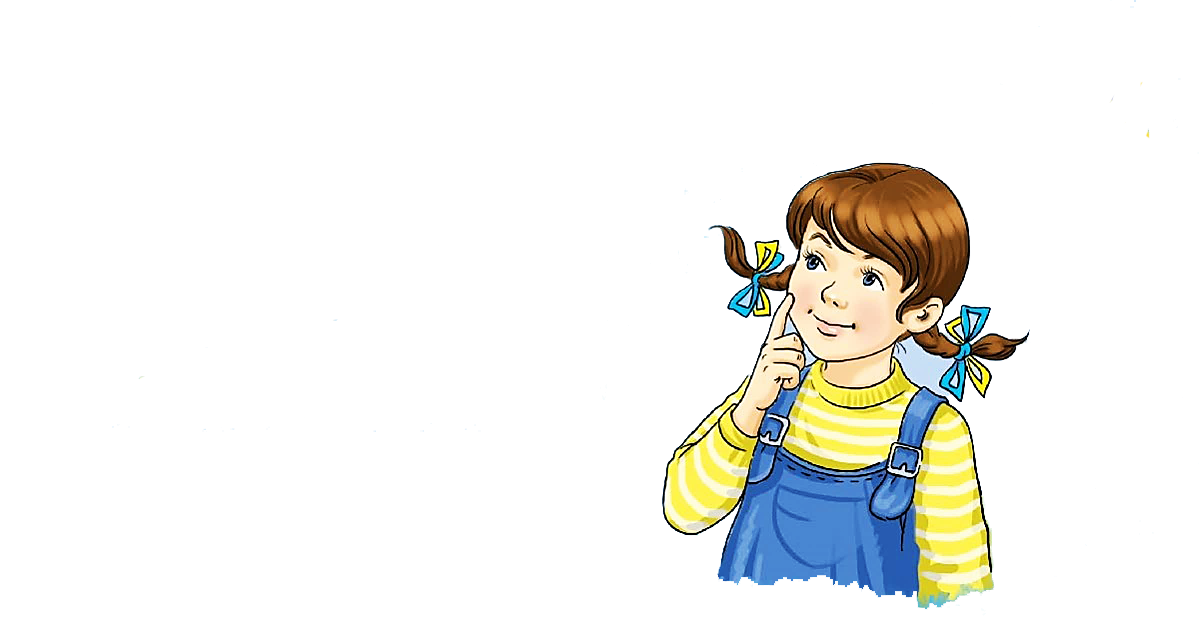 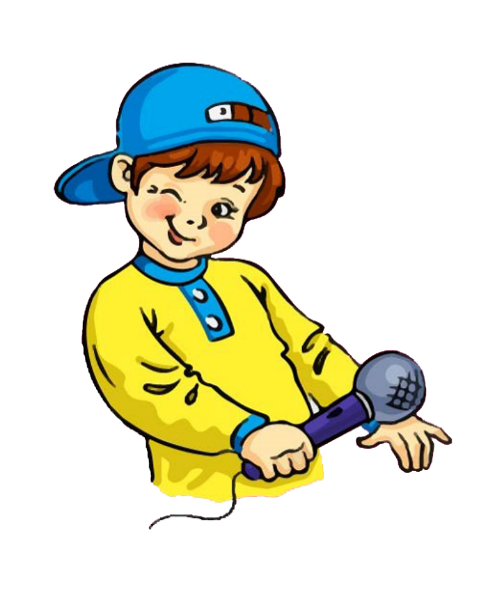 Яке буквосполучення писали на уроці?
Добери і правильно вимов слова з буквосполученням дз.
Рефлексія. «Ранець-м'ясорубка-кошик»
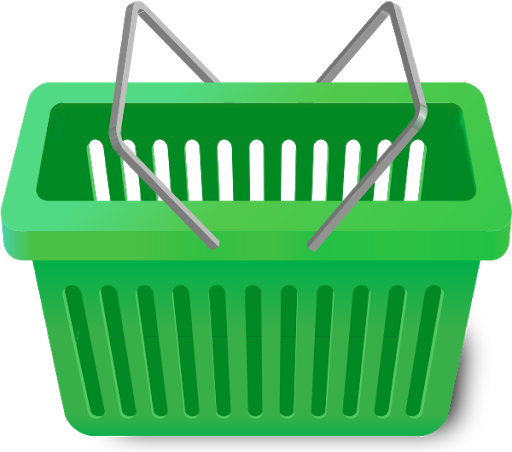 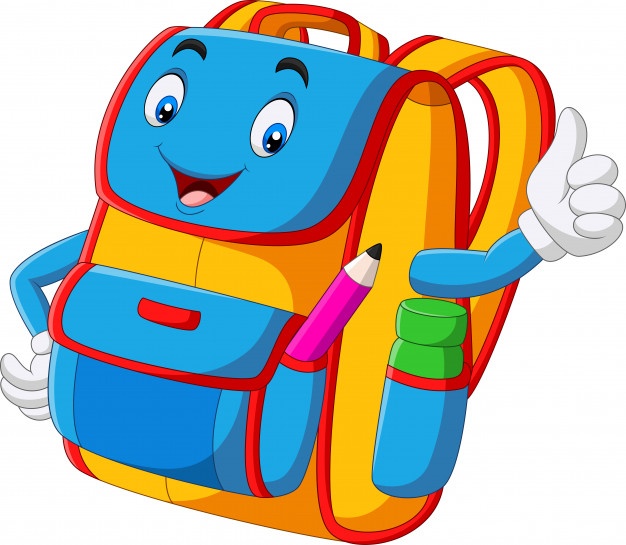 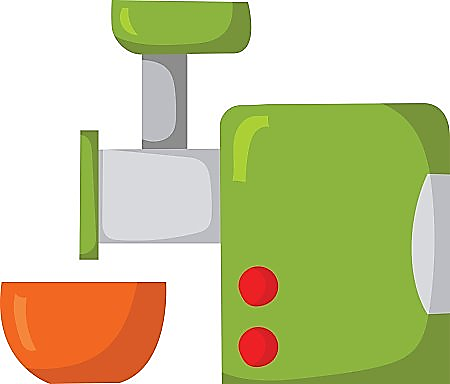 Це мені  потрібно
Над цим варто замислитися
Корисні 
знання